Методическое пособие по обучению детей с нарушениями слуха                 устной речи и обучению грамоте
Устное слово
Часть 1
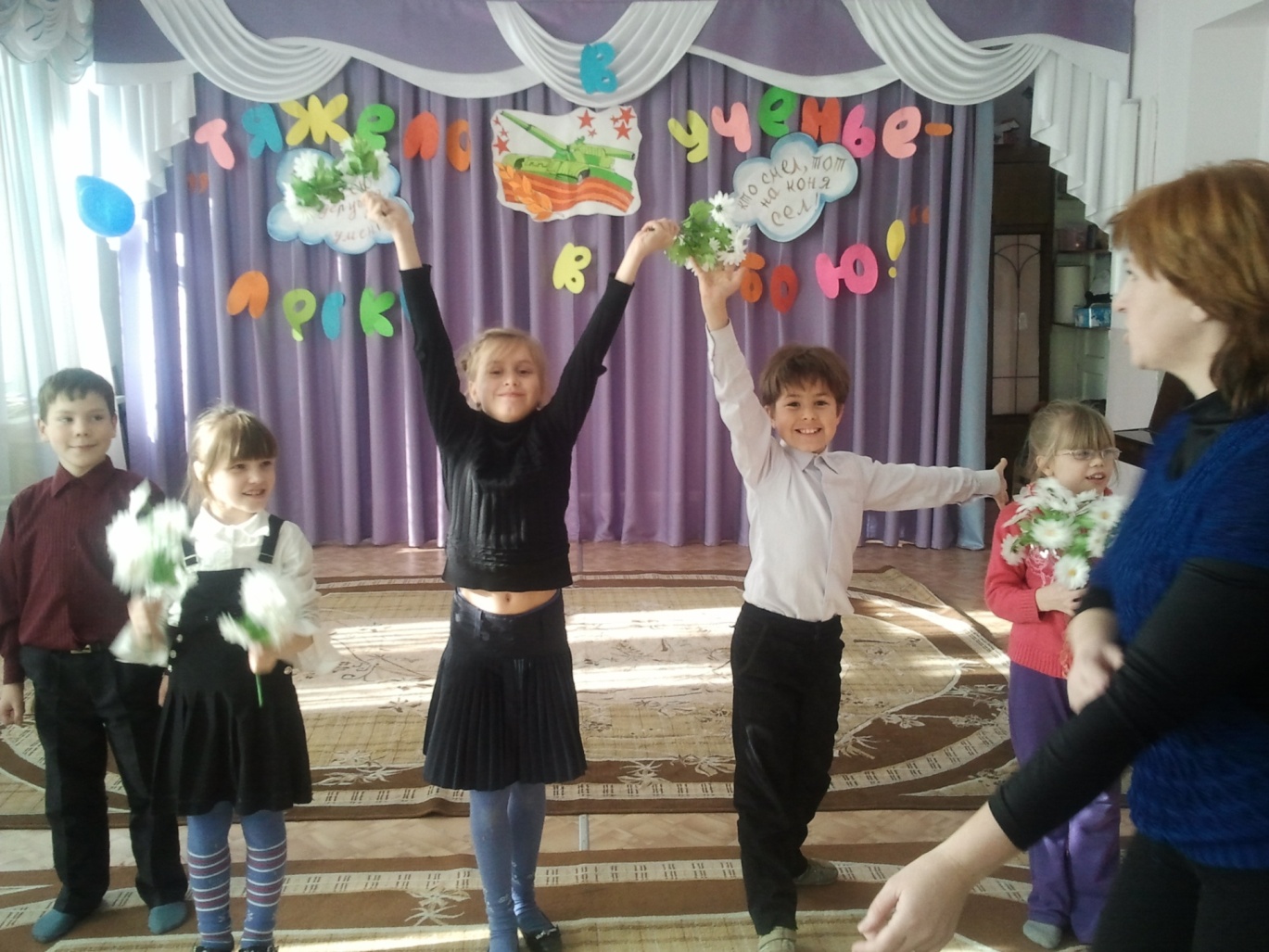 Автор: 
Констынченко Л.И.,                                  учитель-дефектолог
Создано на основе методического пособия по развитию устной речи и обучению грамоте детей с нарушенным слухом «Устное слово», авторы Ф.Ф. Рау, Н.Ф. Слезиной 
Стр. 3-30
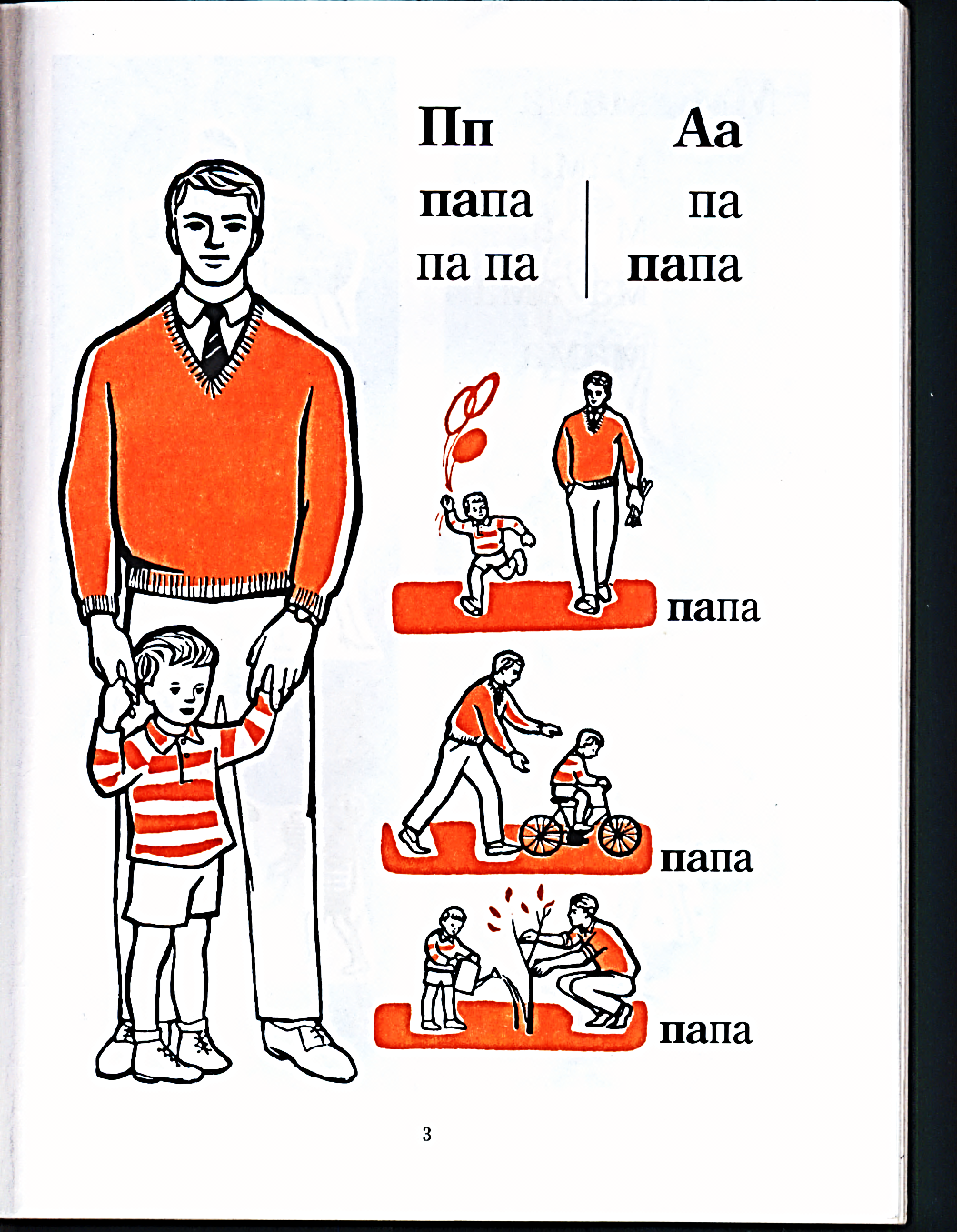 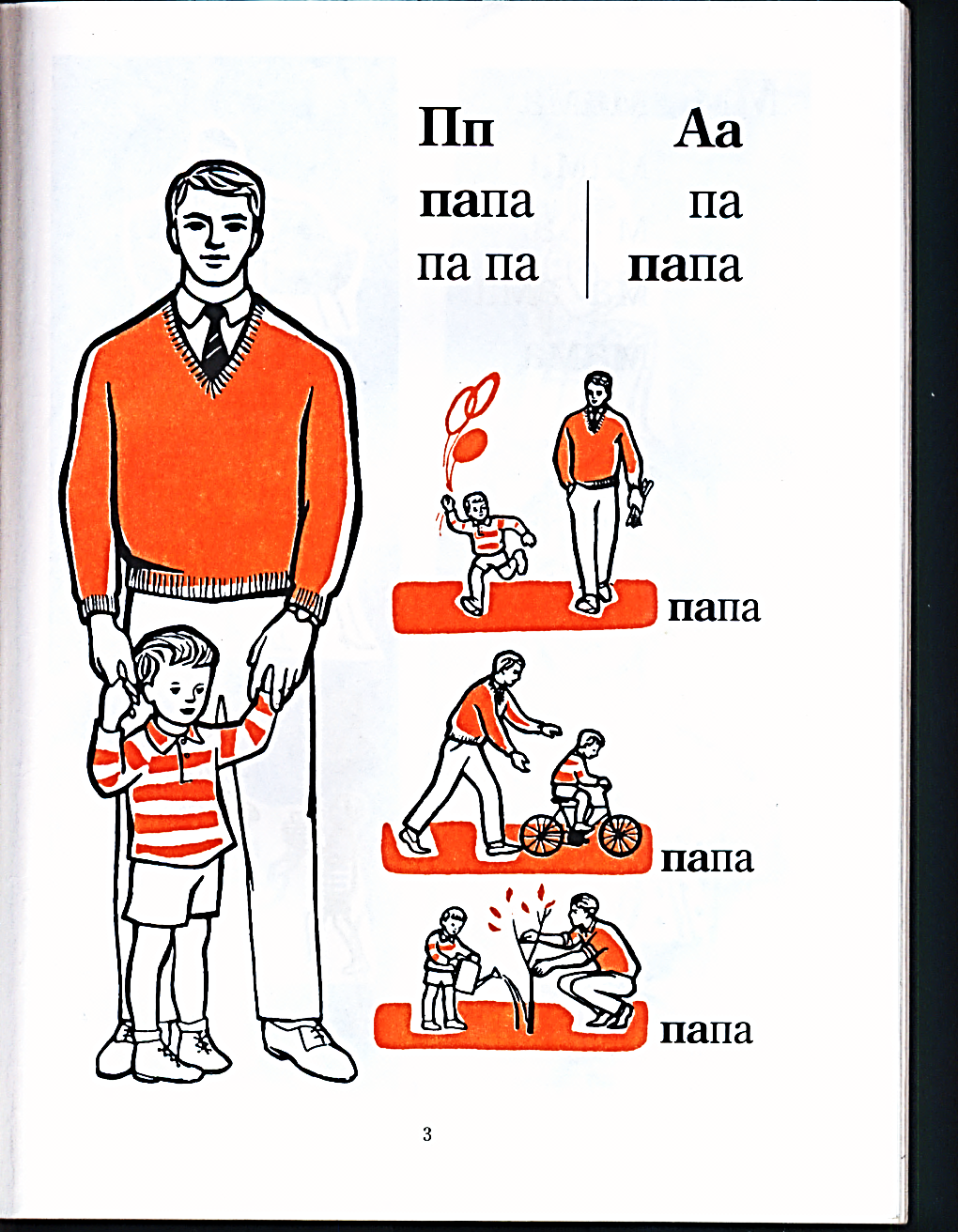 а
П
п
а
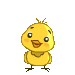 м
а
а
М
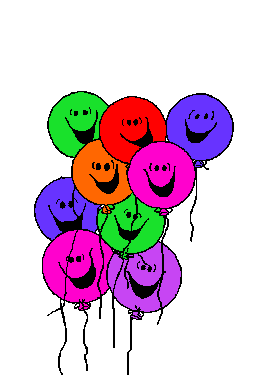 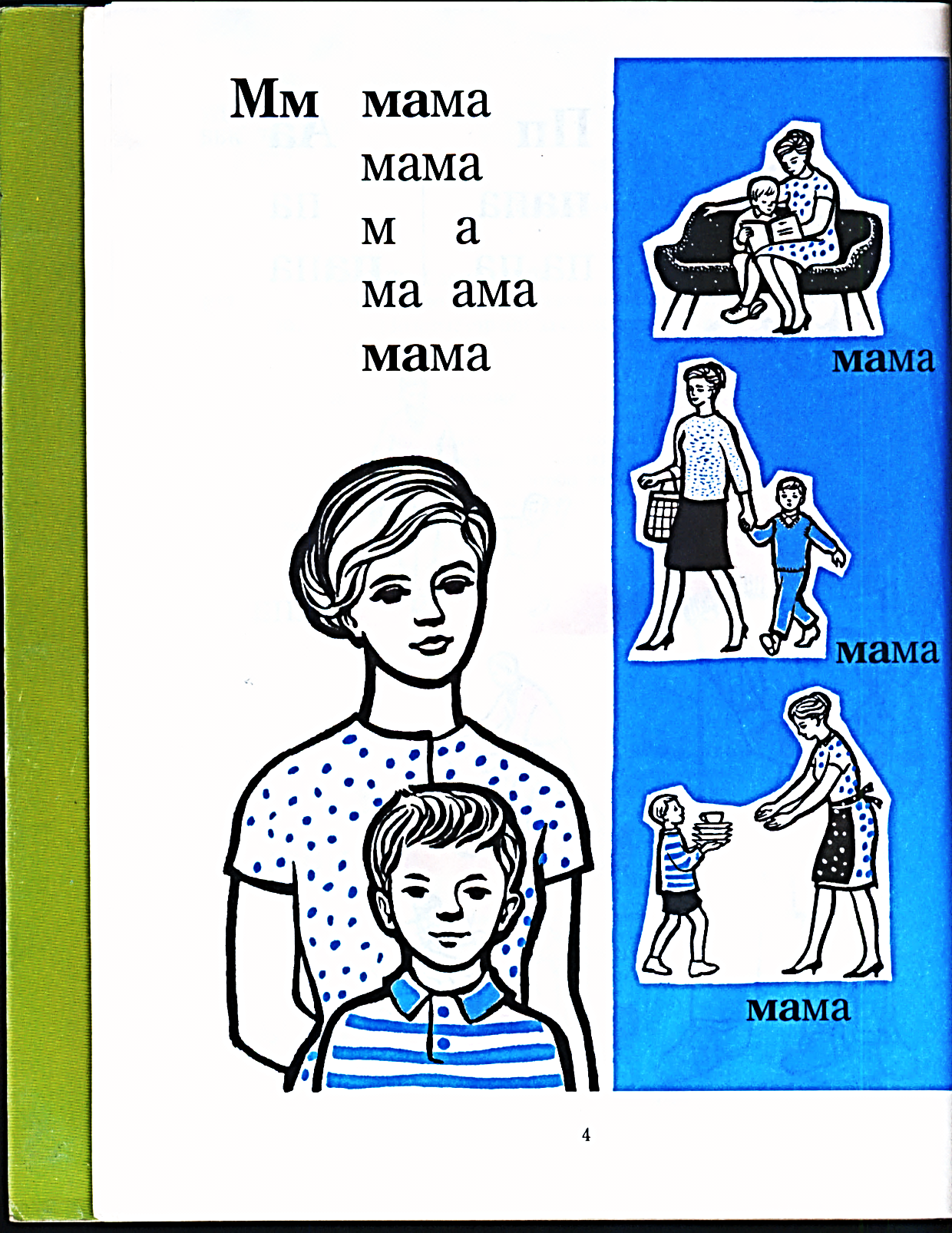 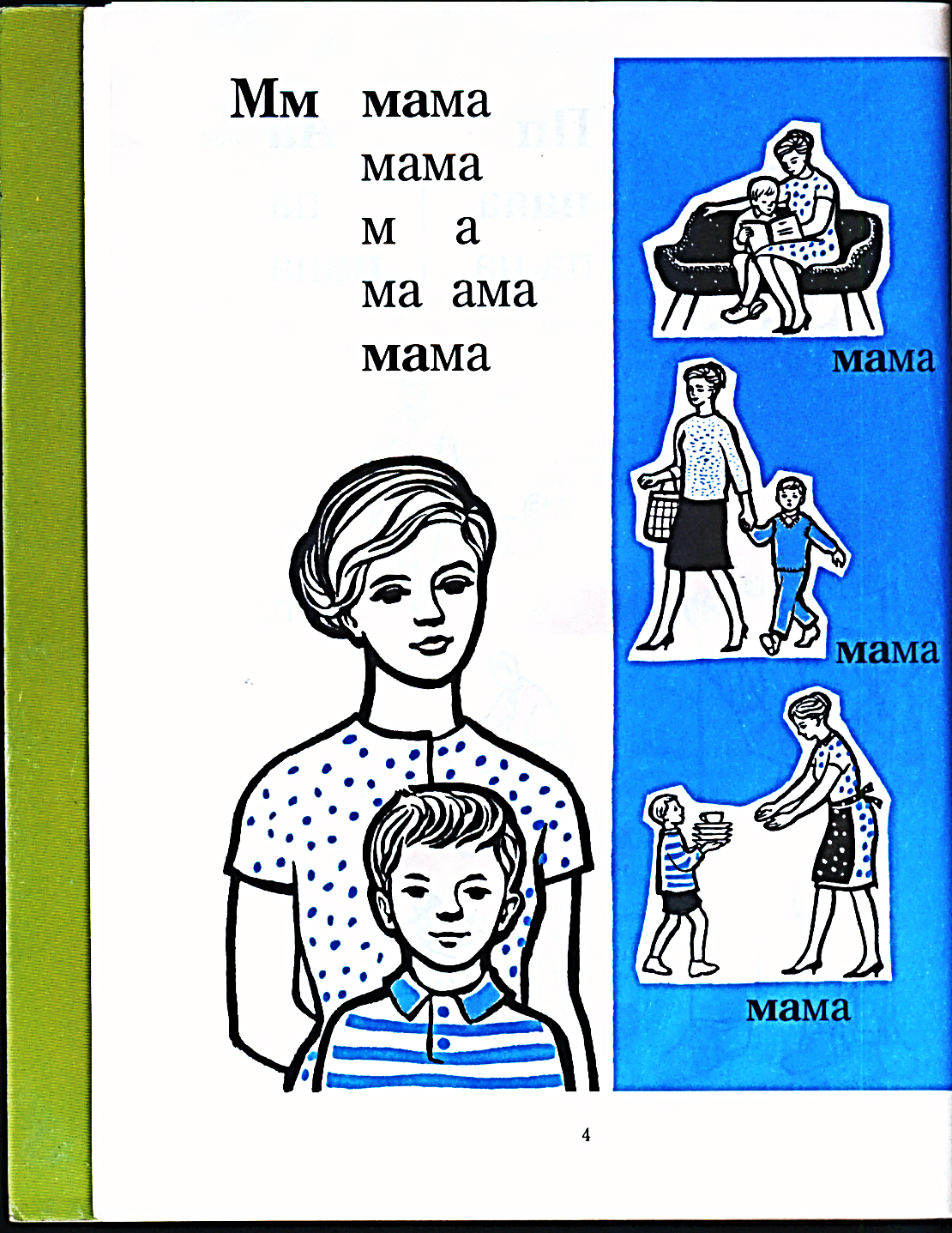 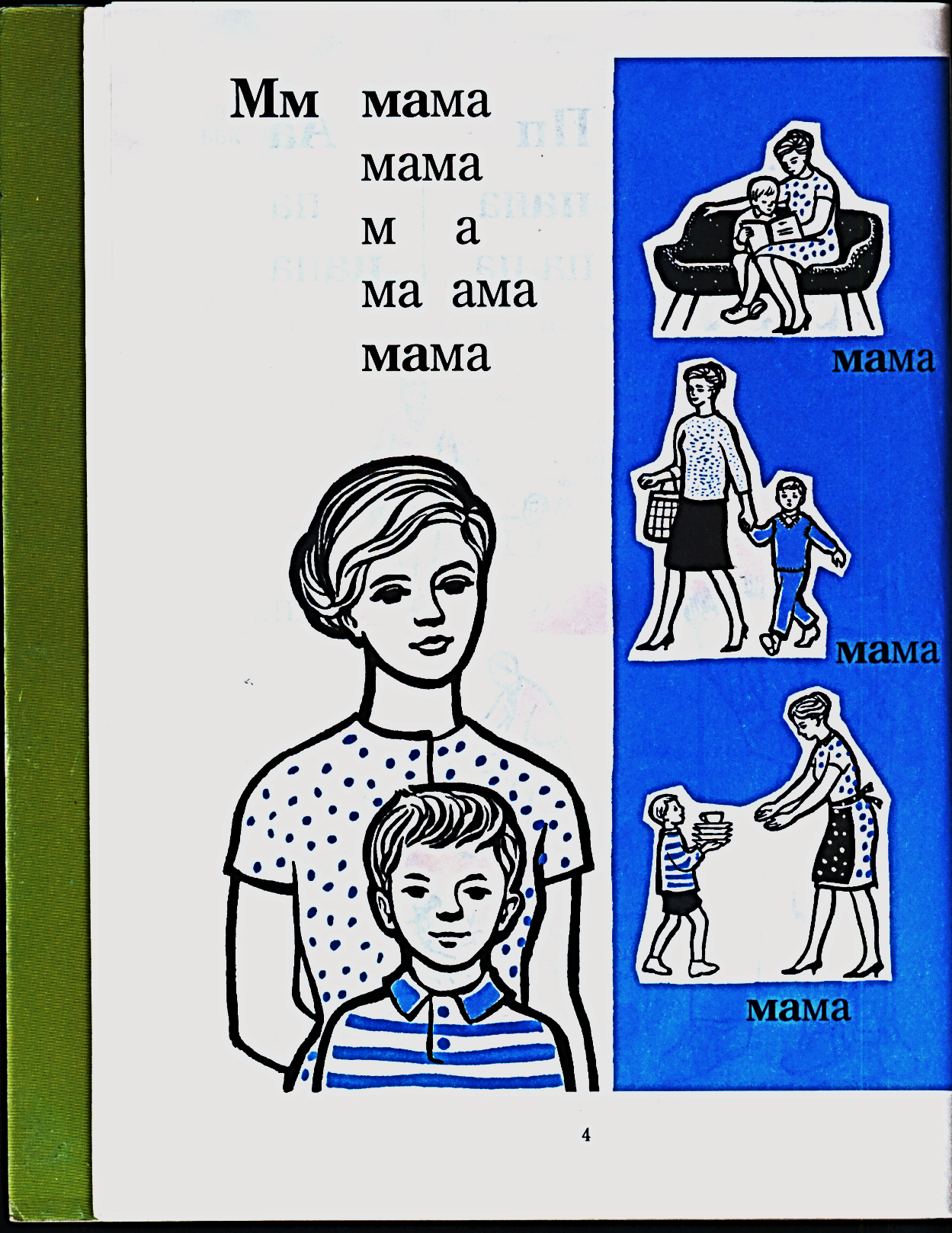 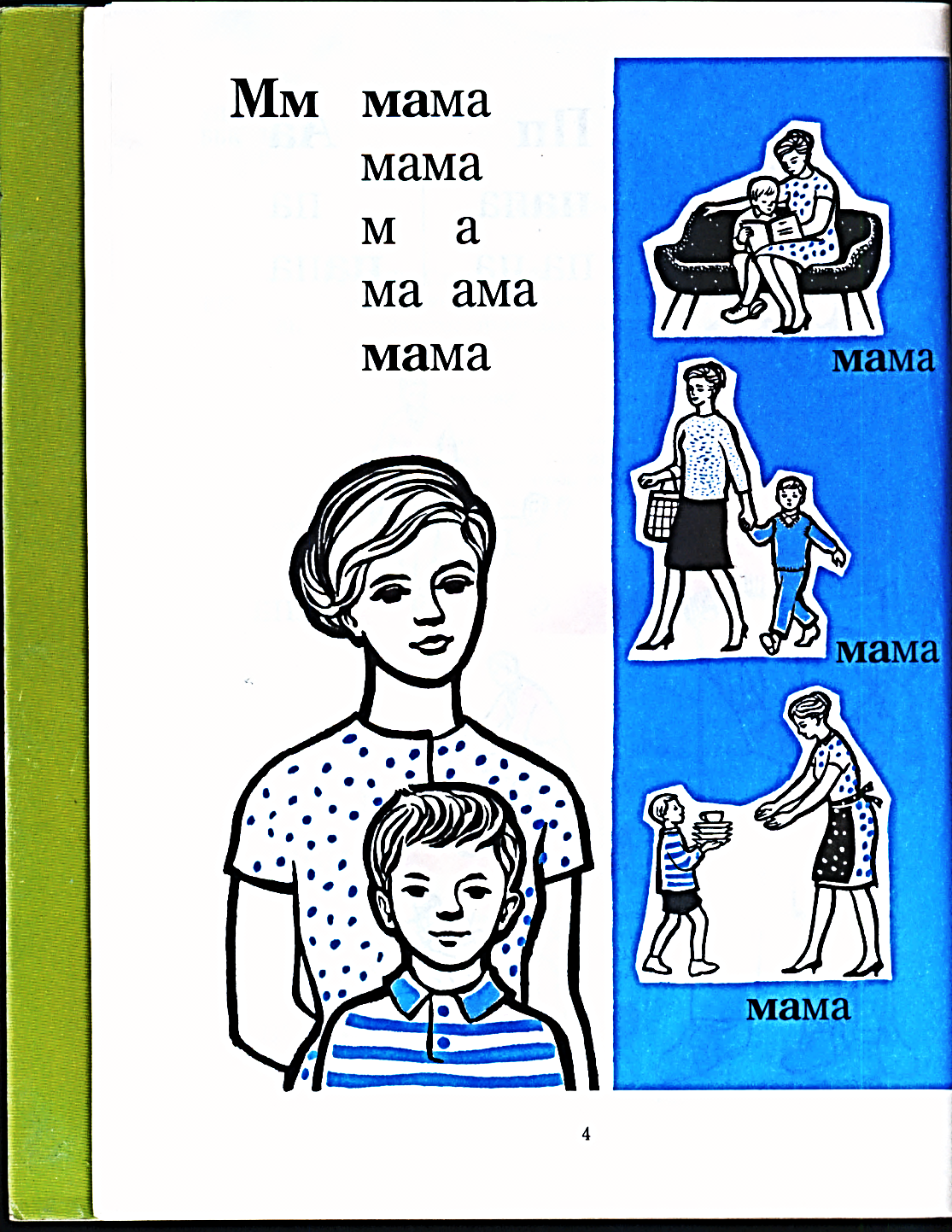 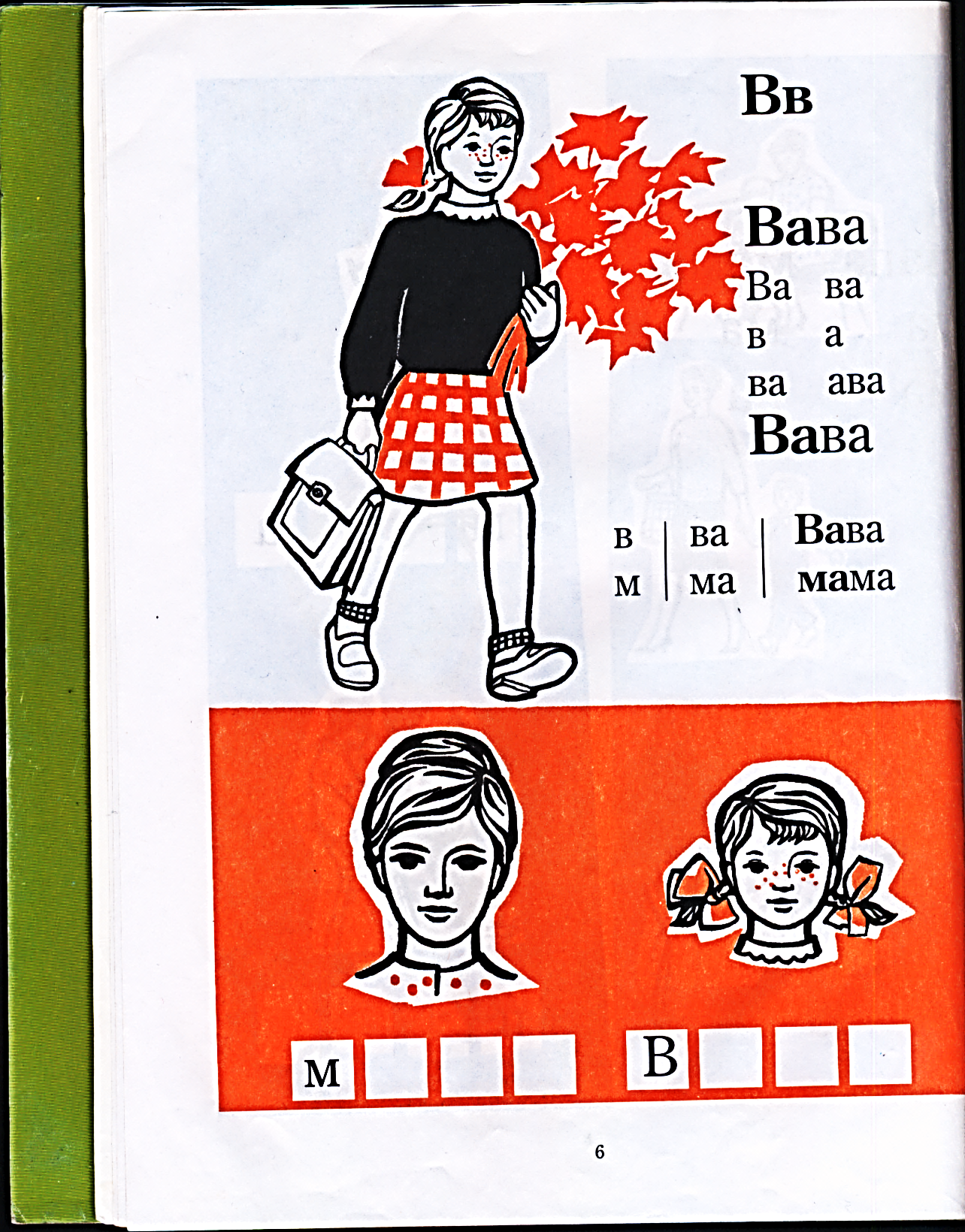 В
а
в
а
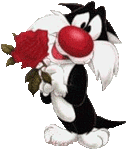 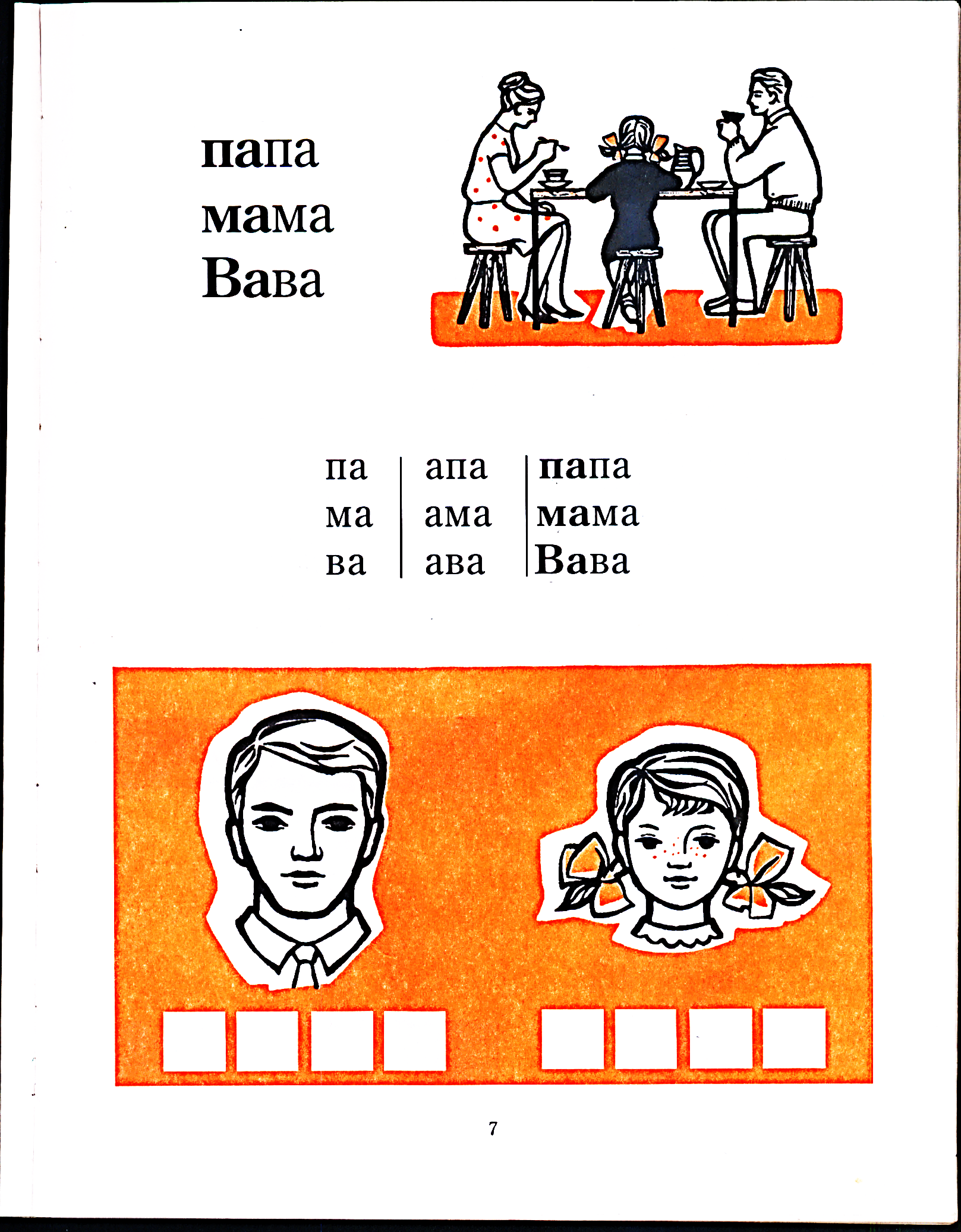 папа
мама
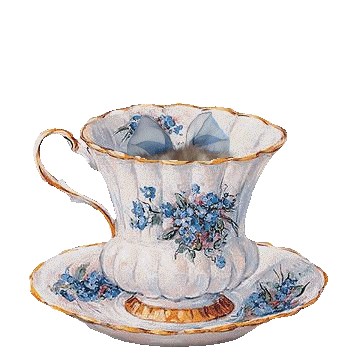 Вава
О
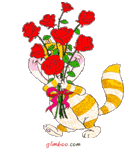 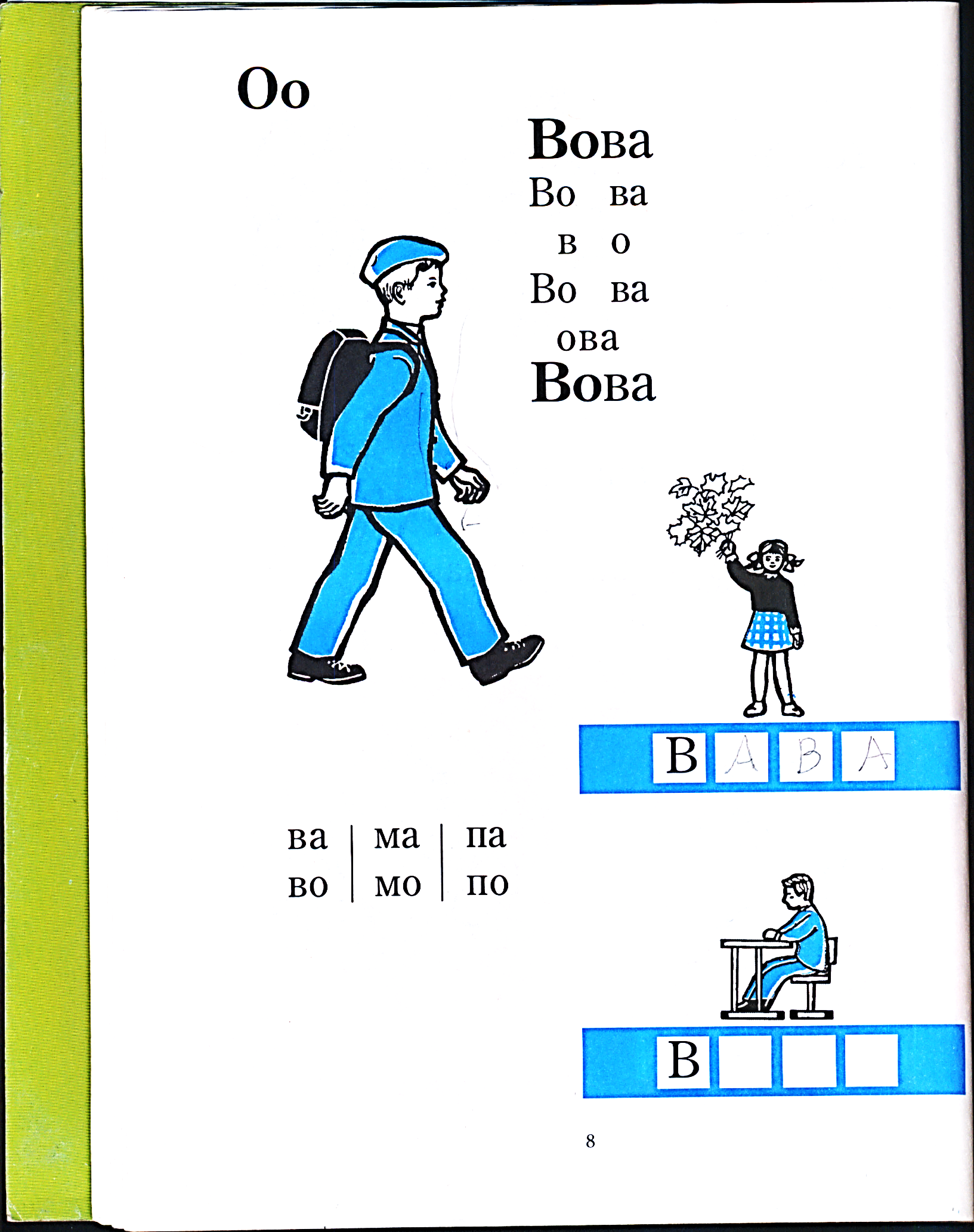 В
о
в
а
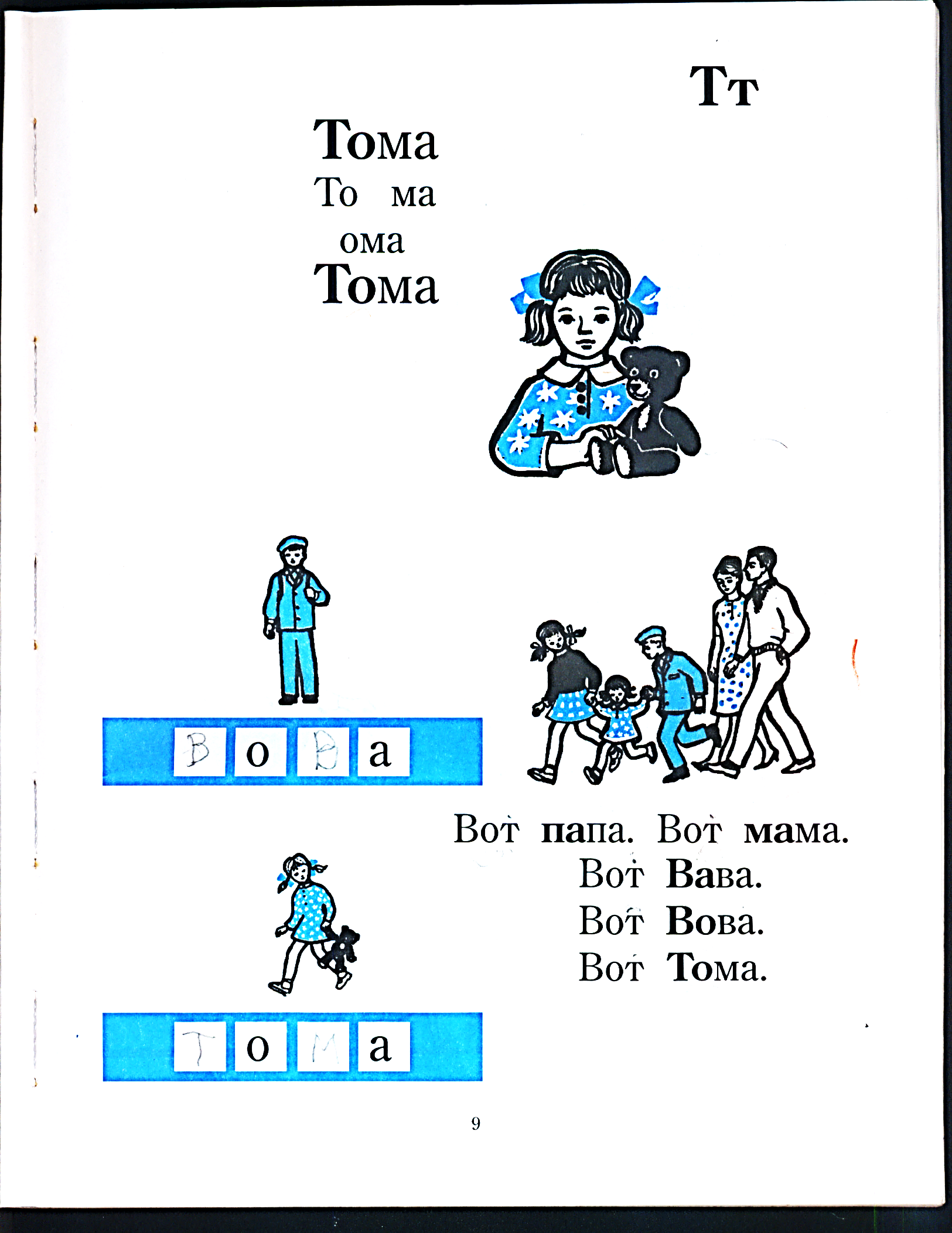 Т
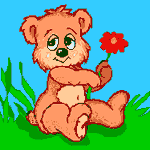 Т
о
м
а
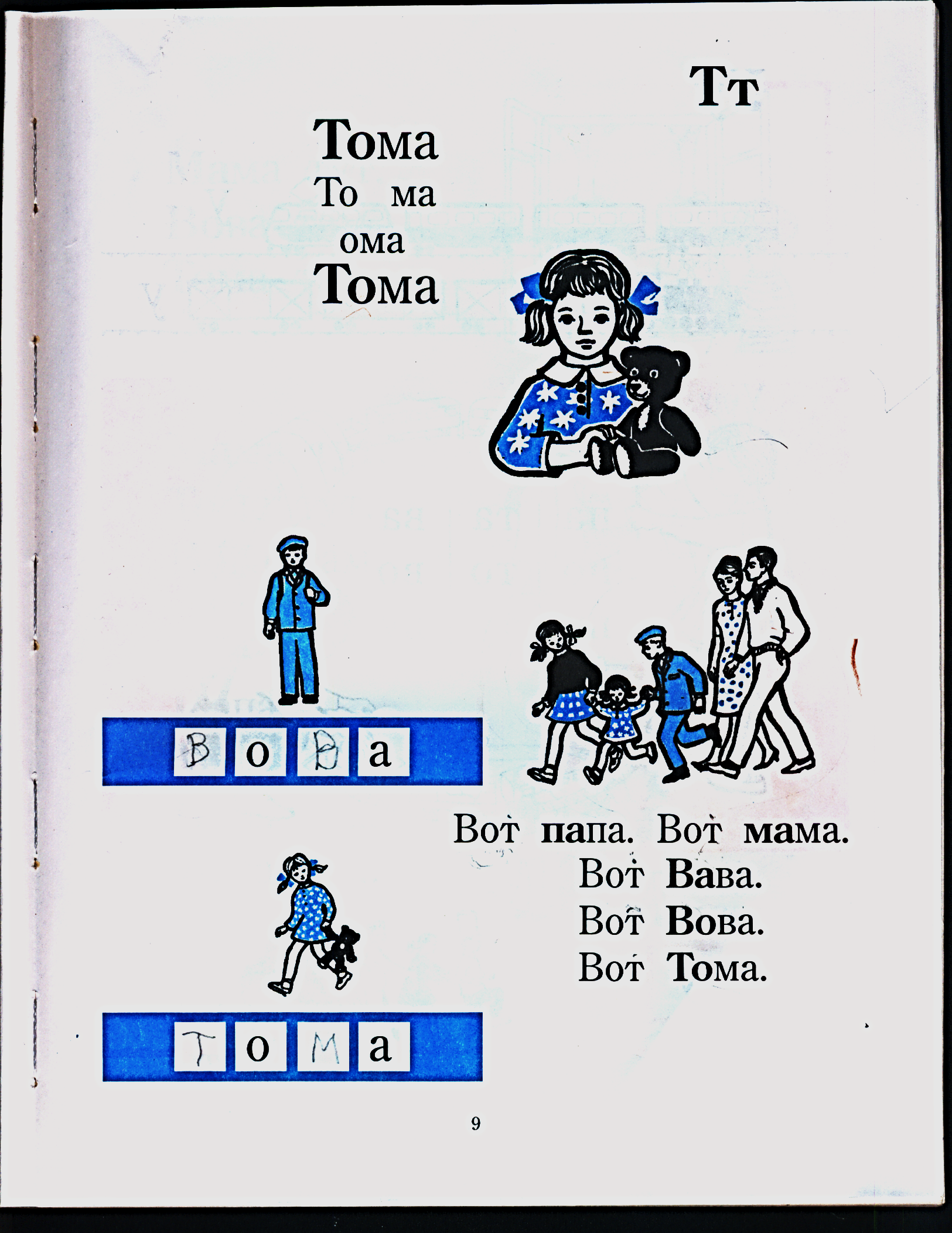 Вот  папа.
Вот  мама.
Вот  Вава.
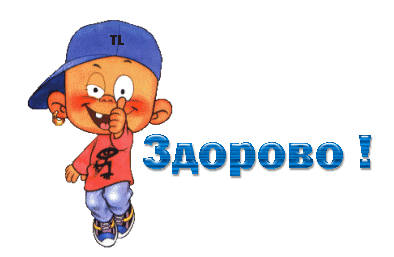 Вот  Вова.
Вот  Тома.
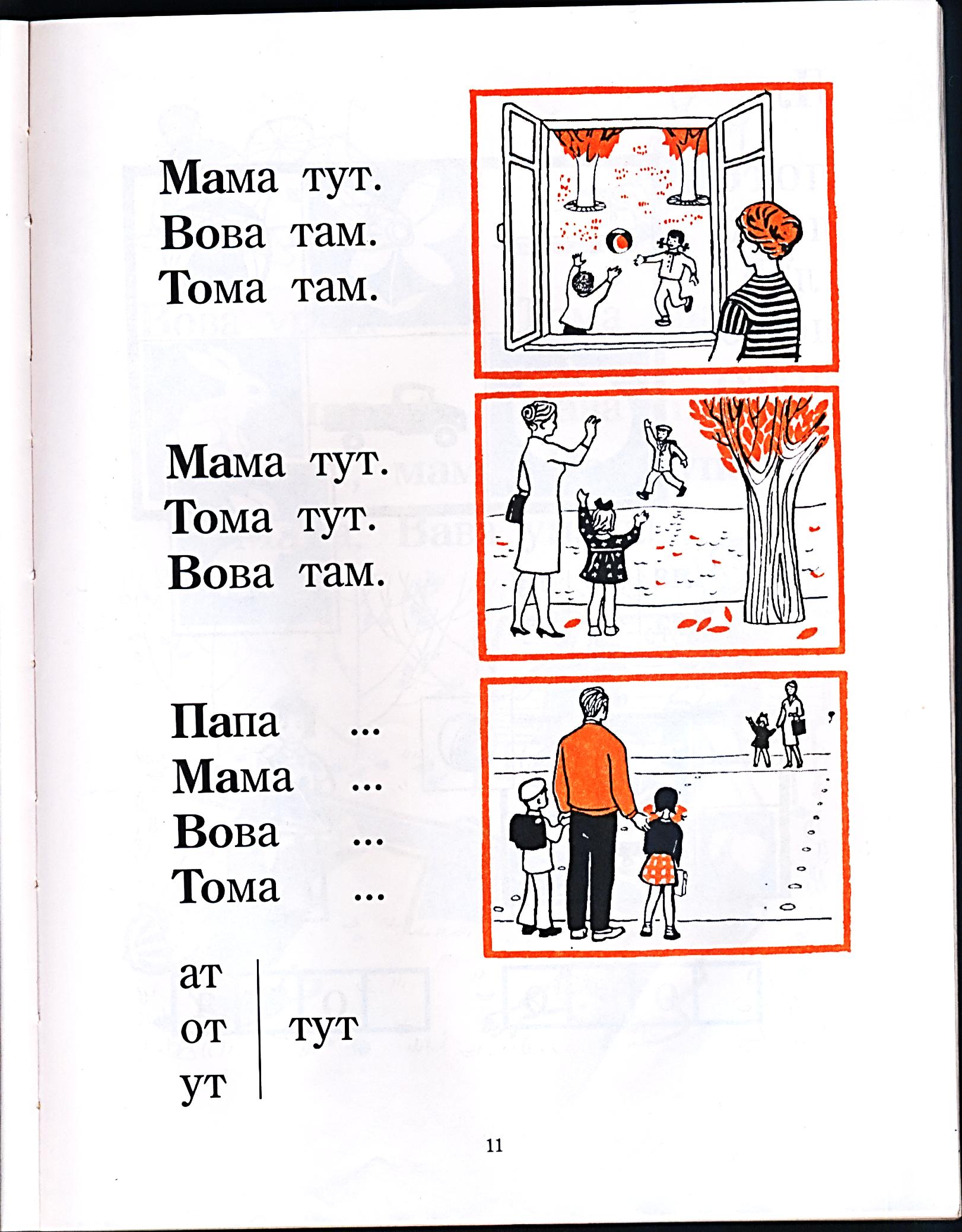 Вова  там.
Тома  там.
Мама  тут.
Вова  там.
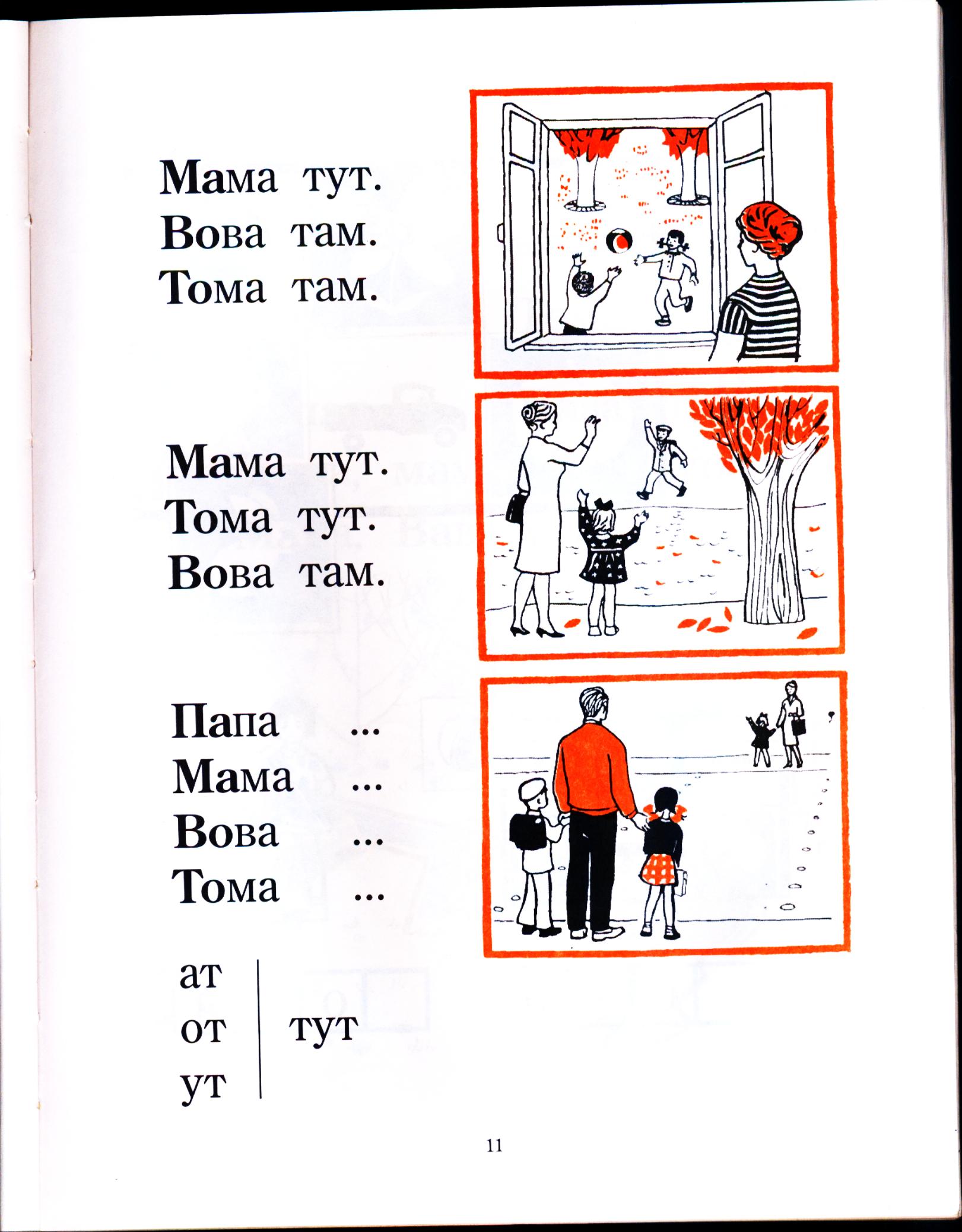 Мама  тут.
Тома  тут.
Мама  там.
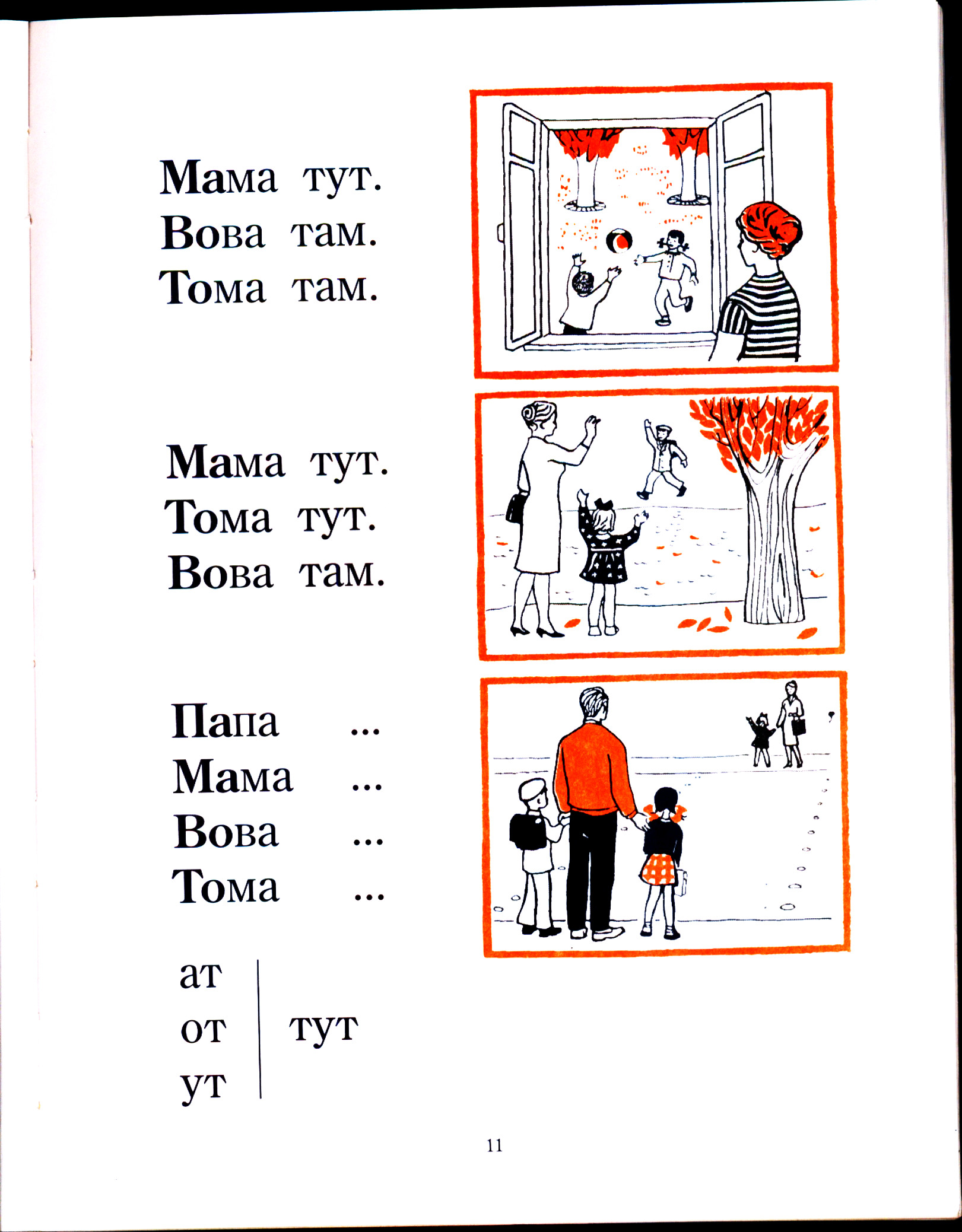 Тома  там.
Папа  тут.
Вова  тут.
Вава  тут.
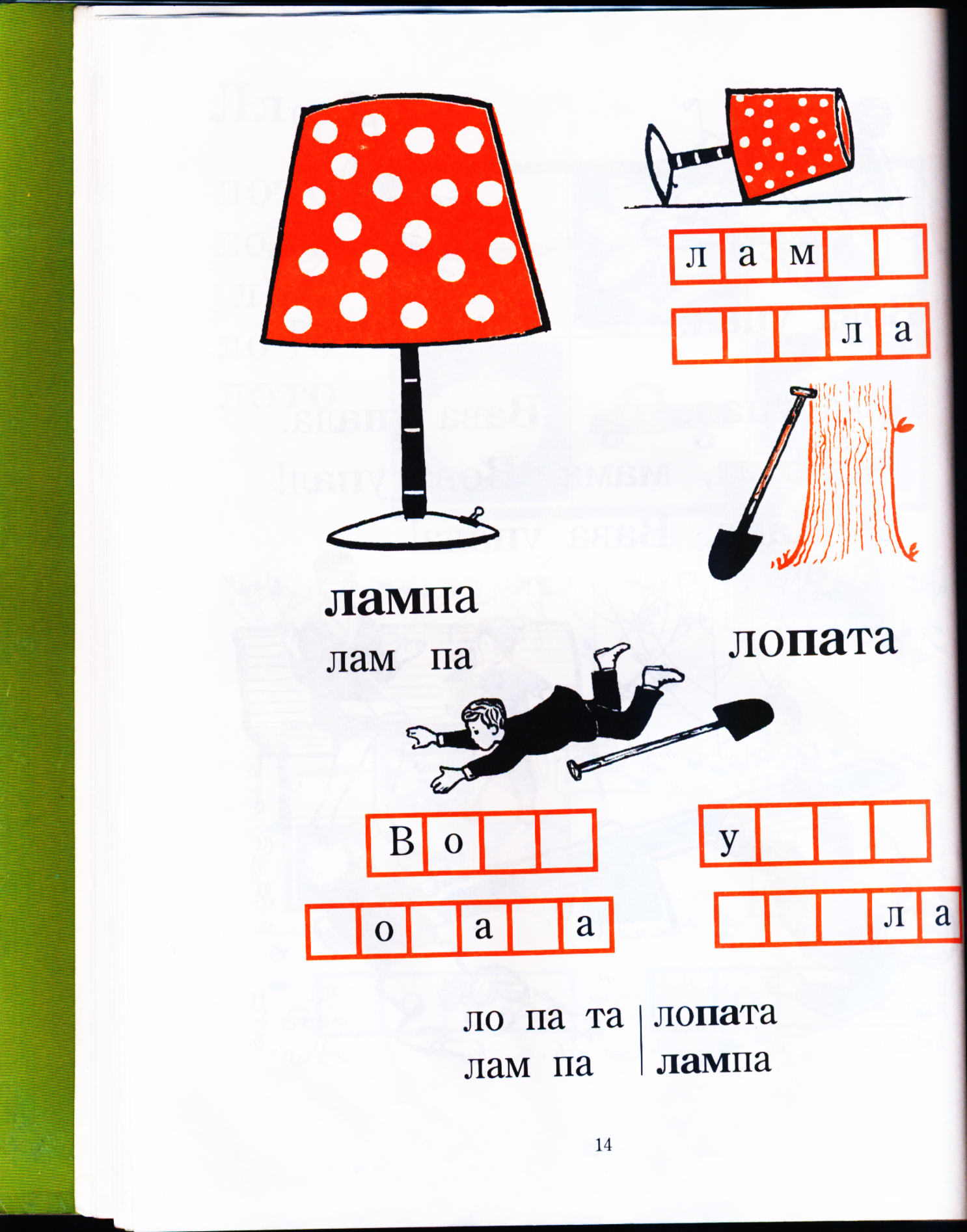 Л
а
п
м
а
л
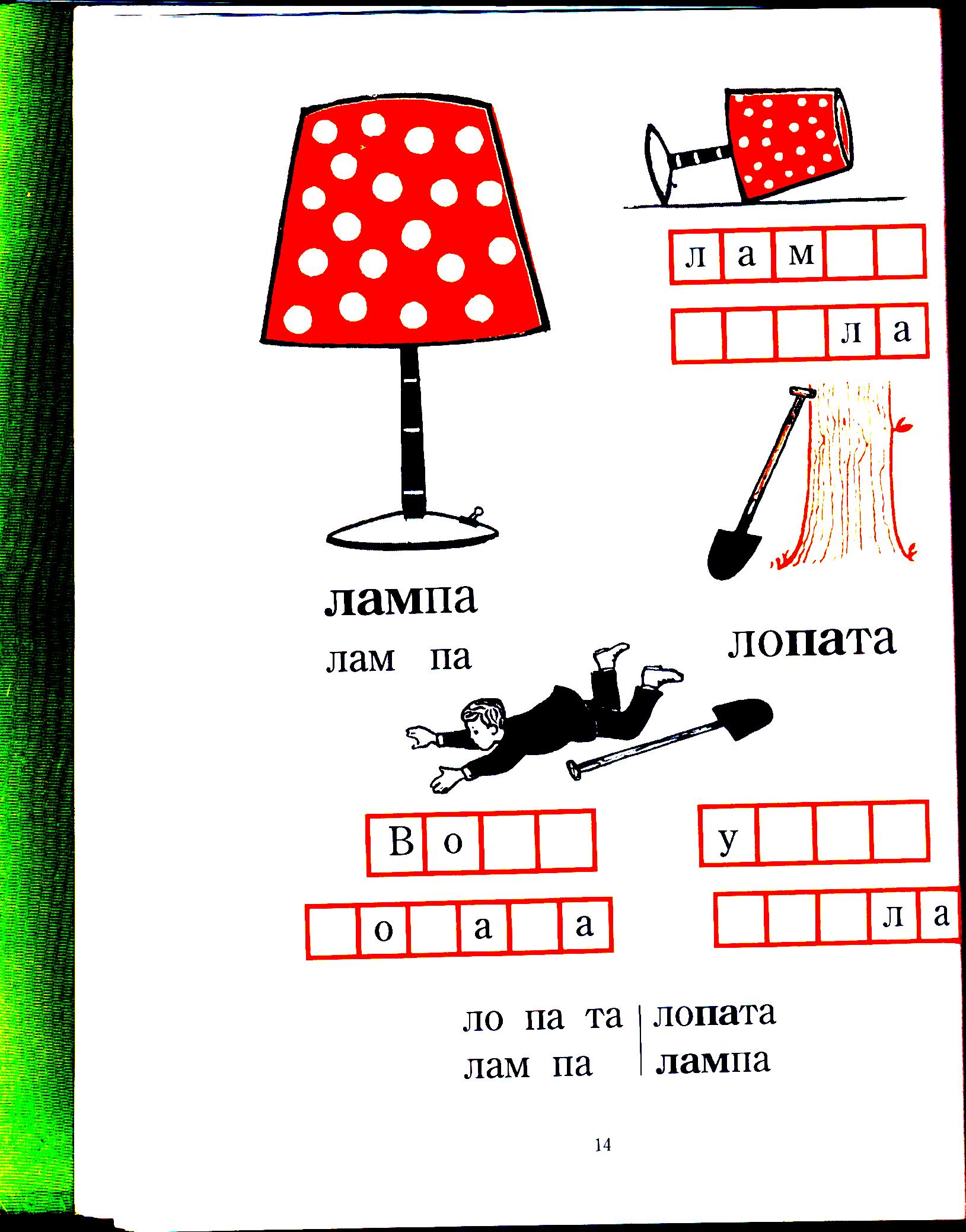 лопата
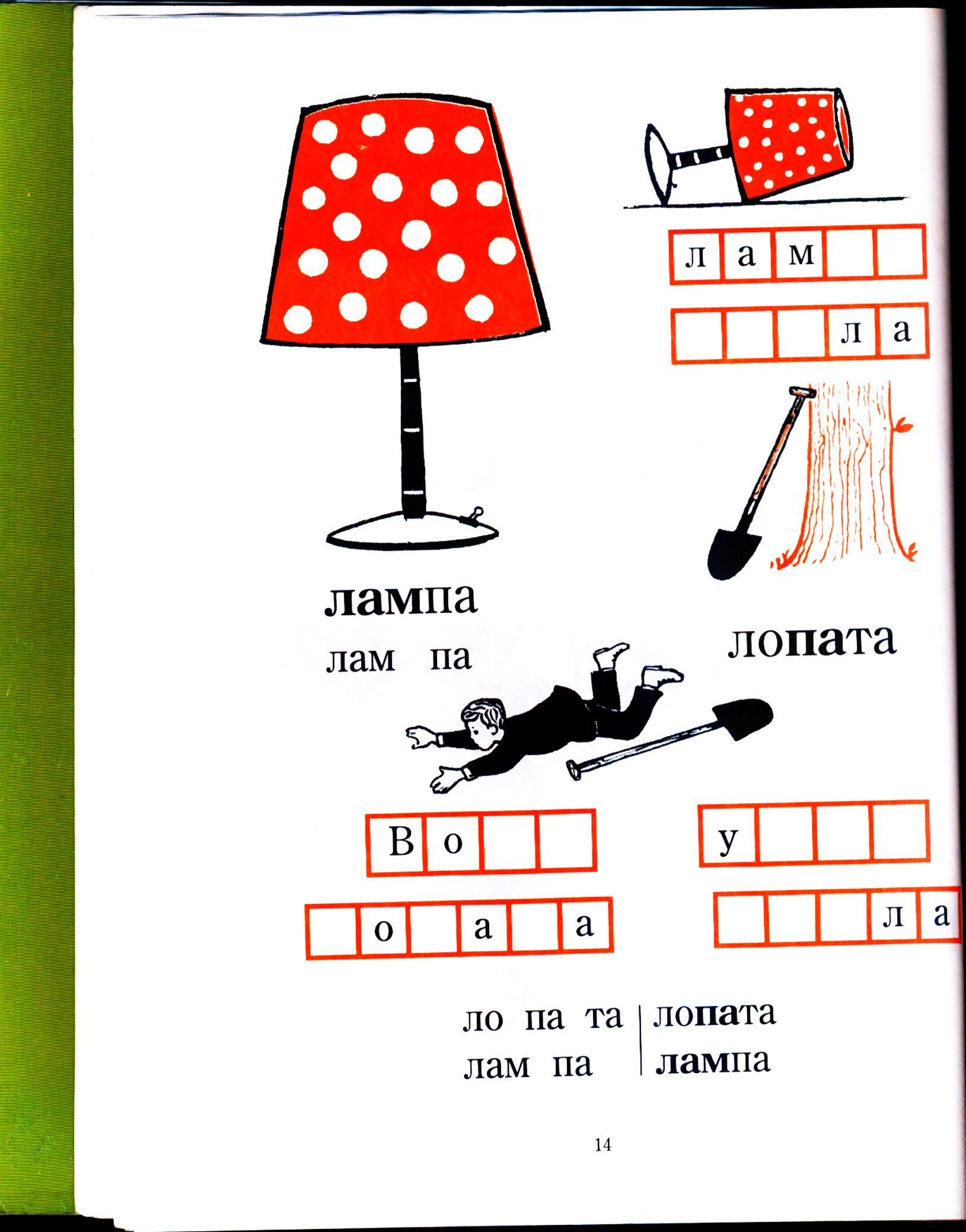 Лампа   упала.
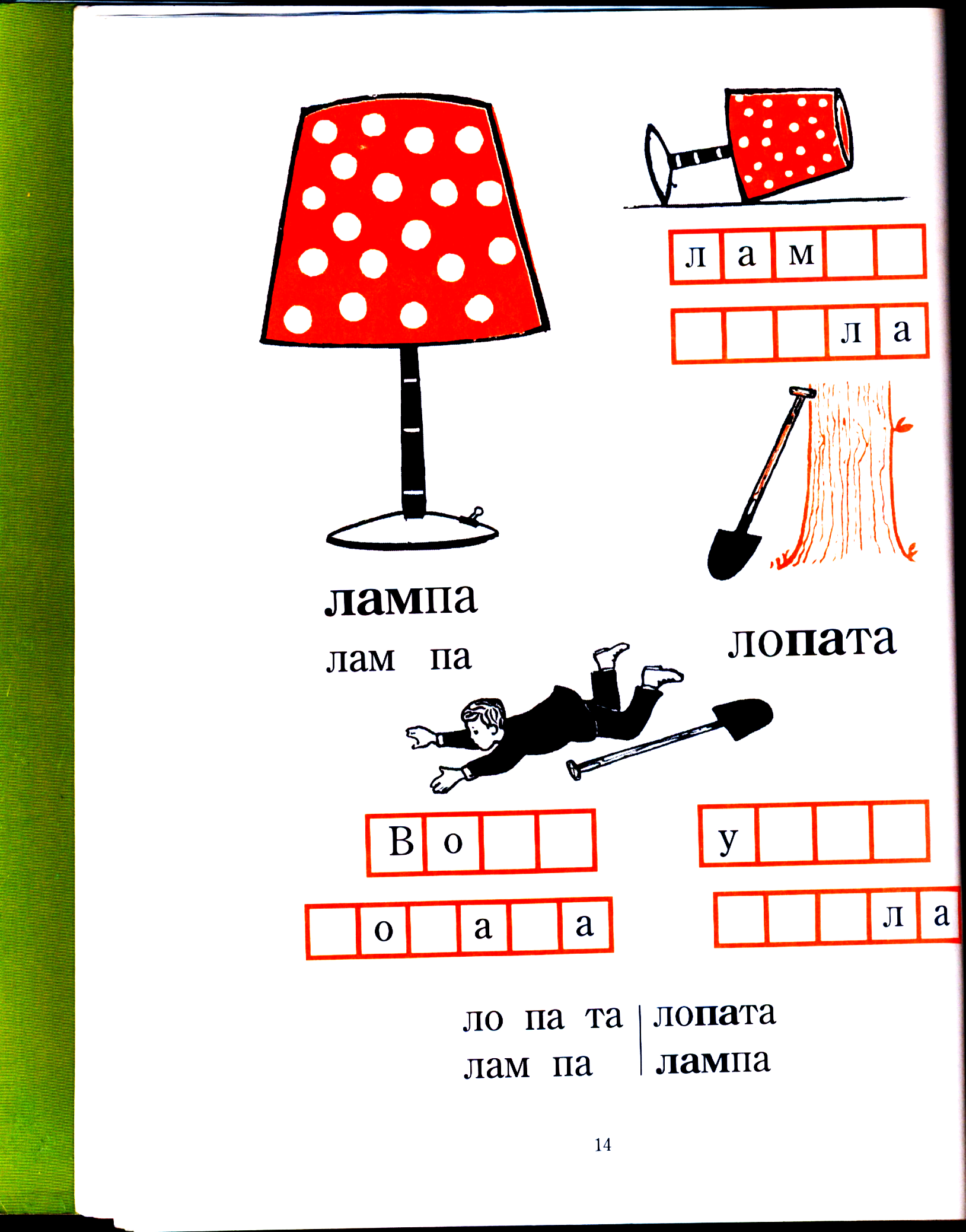 Вова   упал.
Лопата   упала.
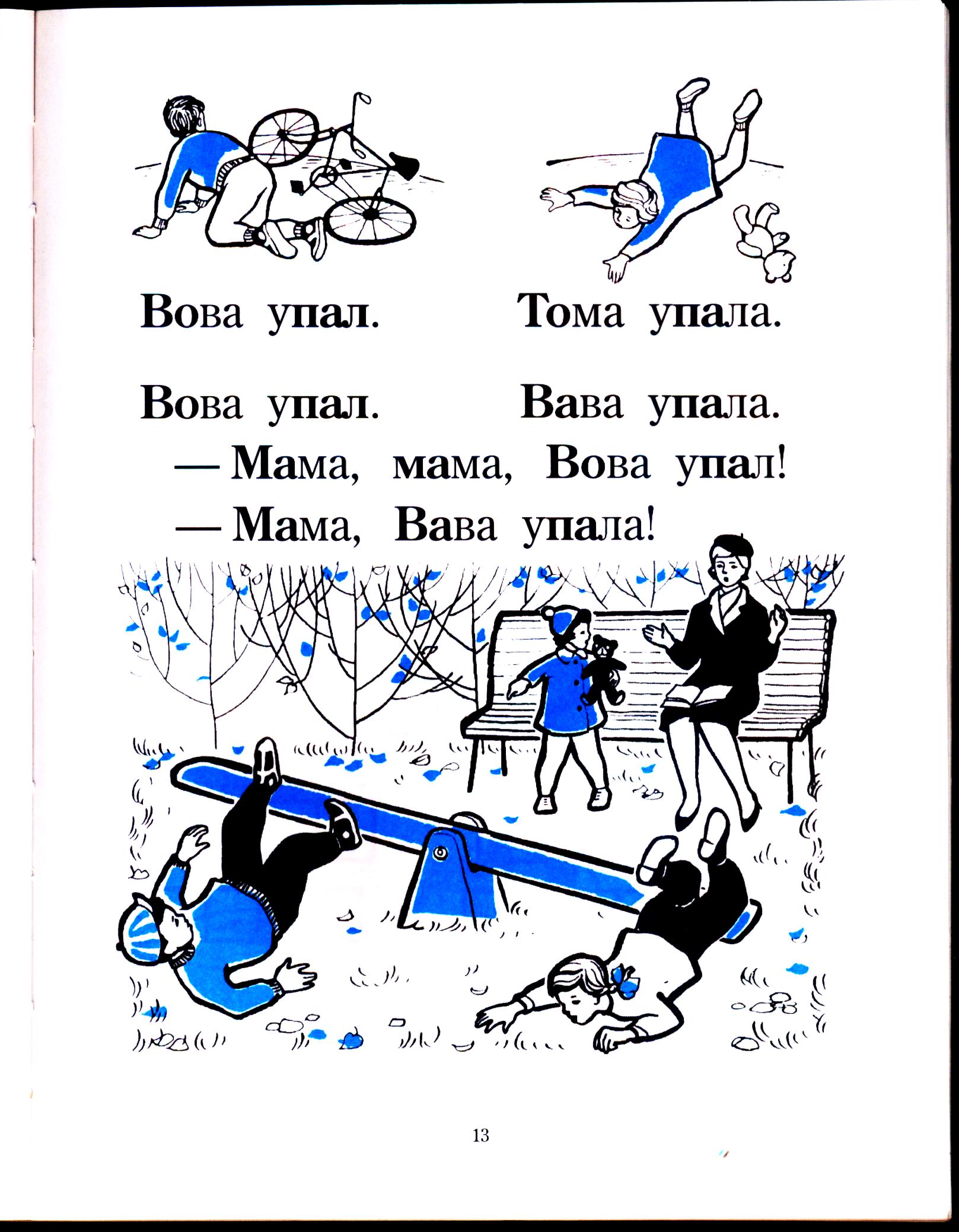 Вова   упал.
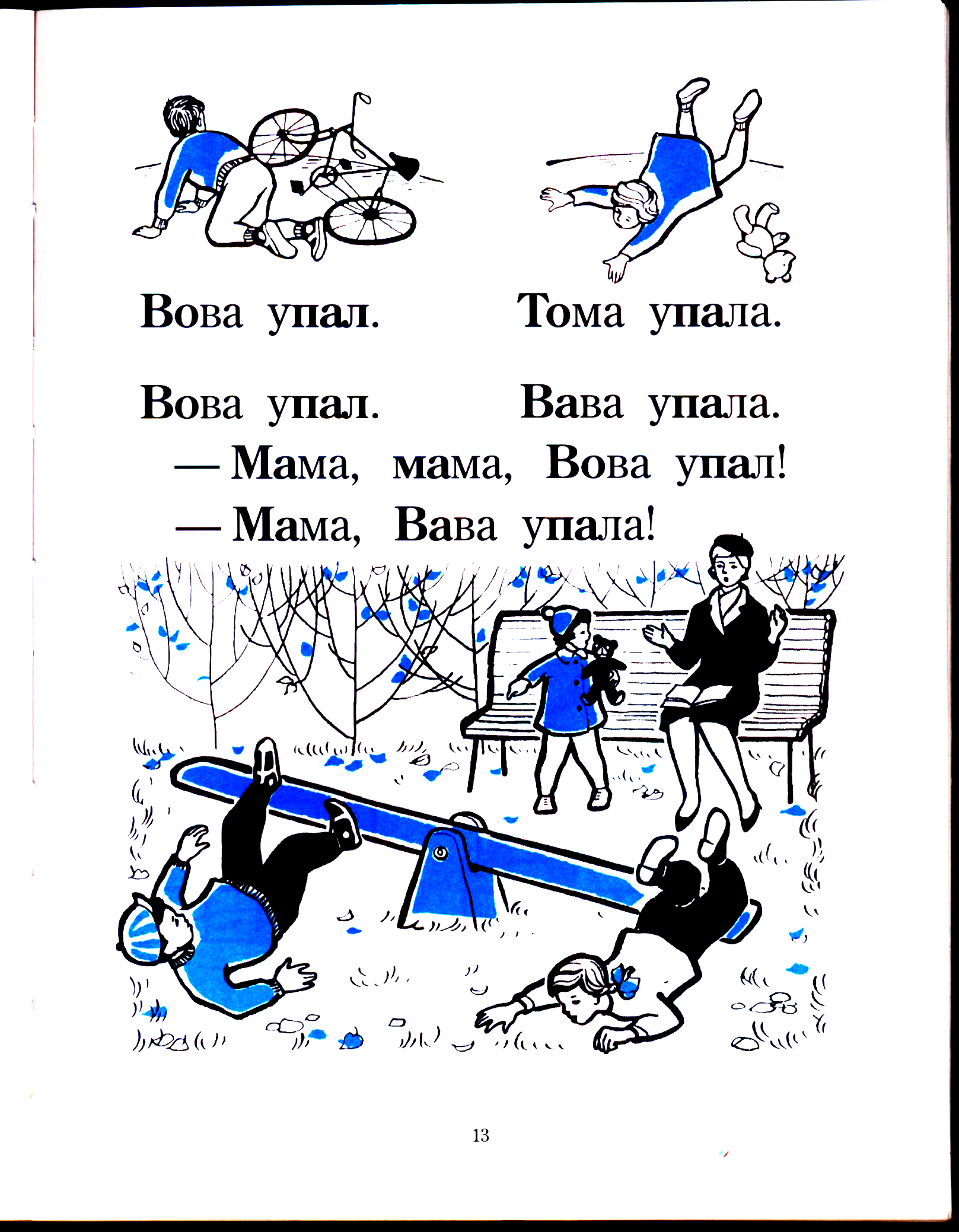 Тома   упала.
- Мама,  мама!   Вова   упал!
- Мама!   Вава   упала!
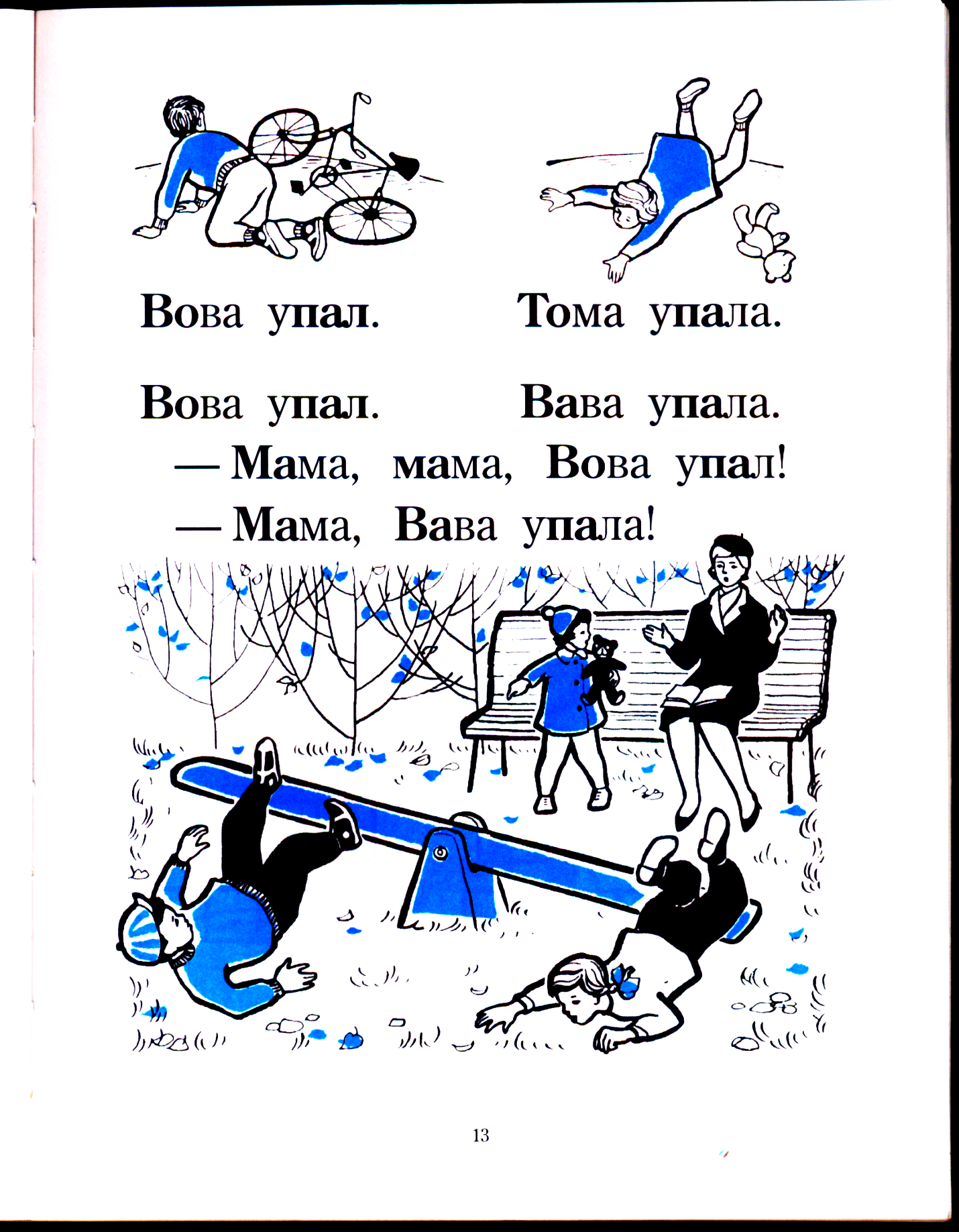 Вова   упал.
Вава   упала.
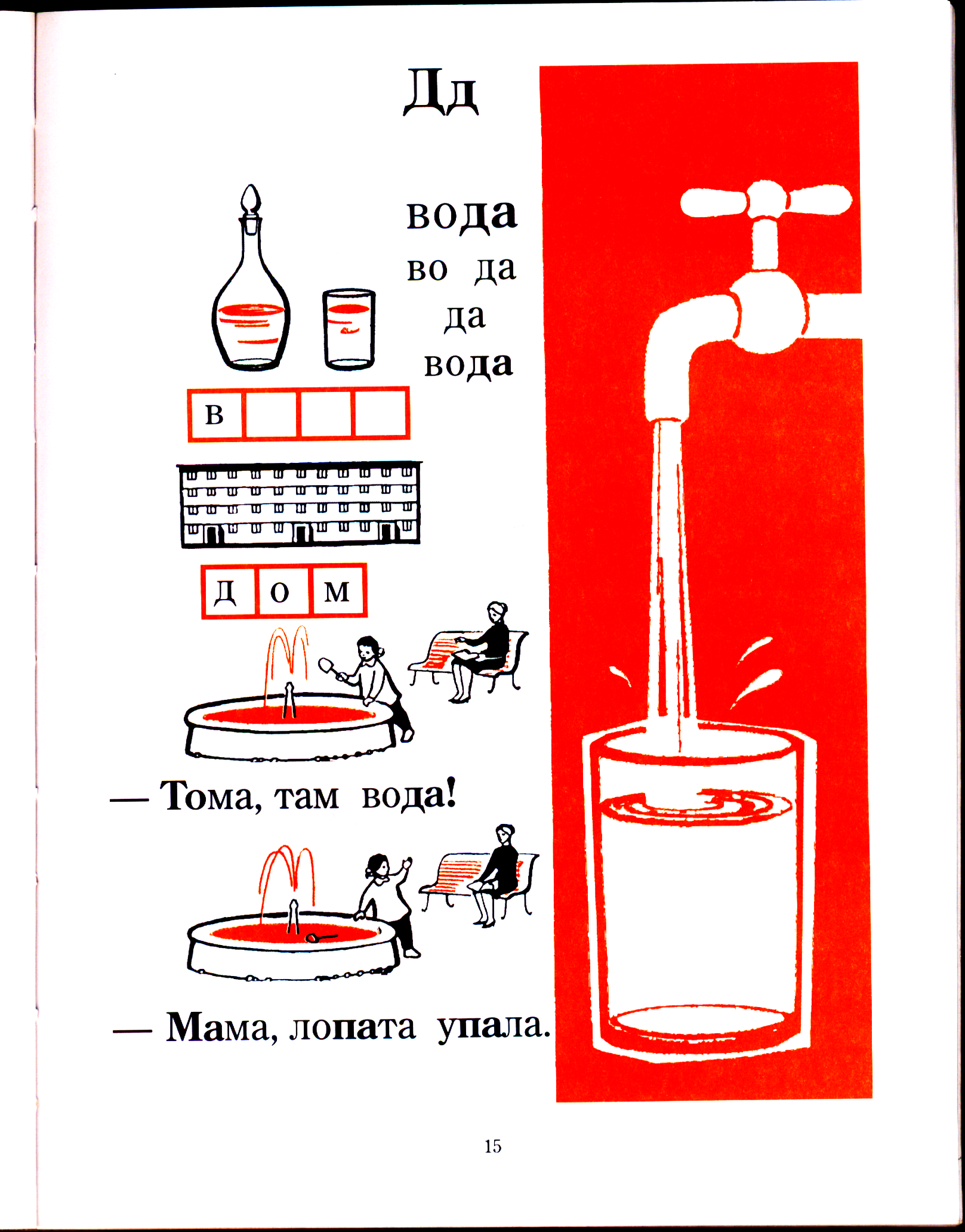 - Тома,  там  вода!
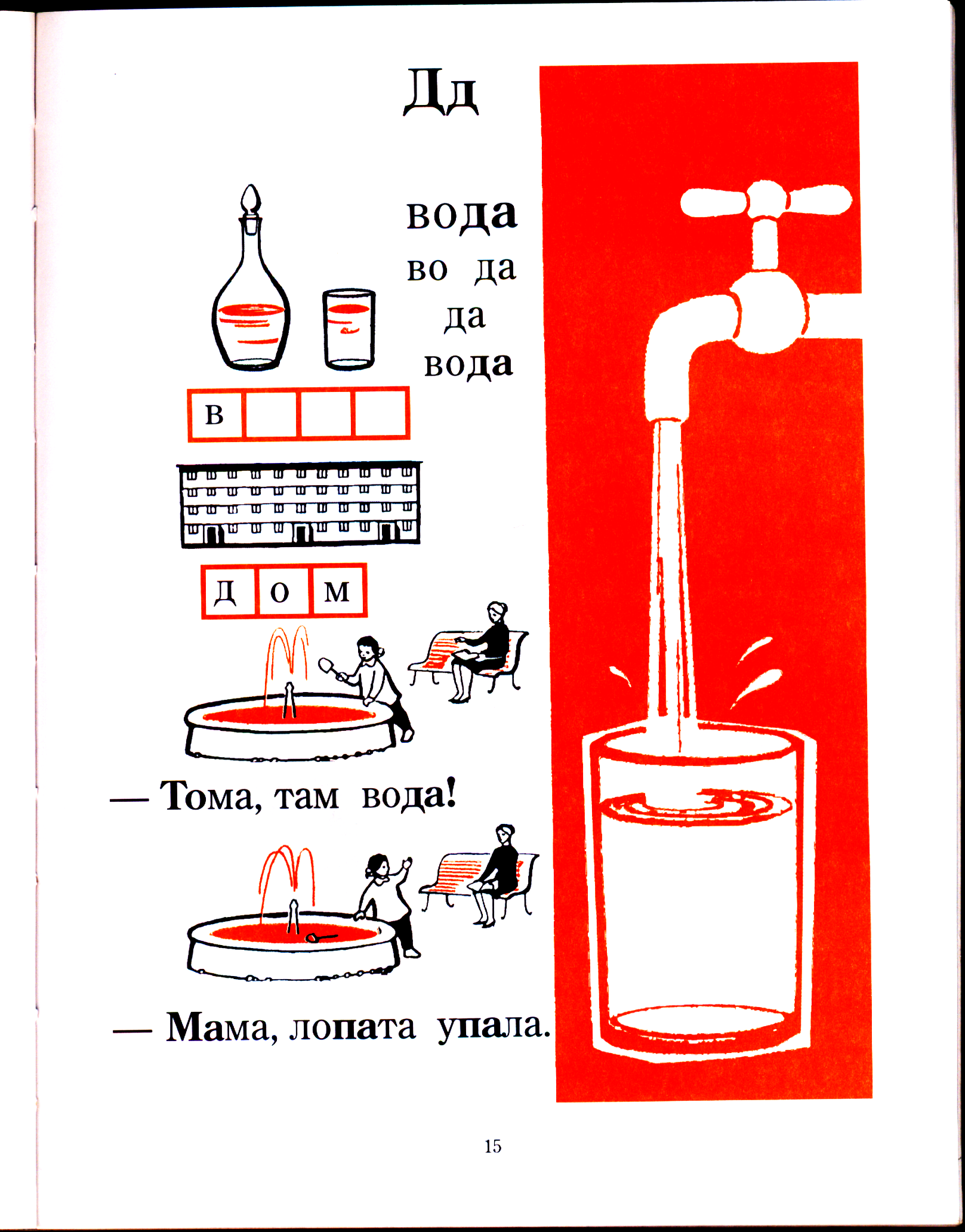 - Мама,  лопата  упала!
Сс
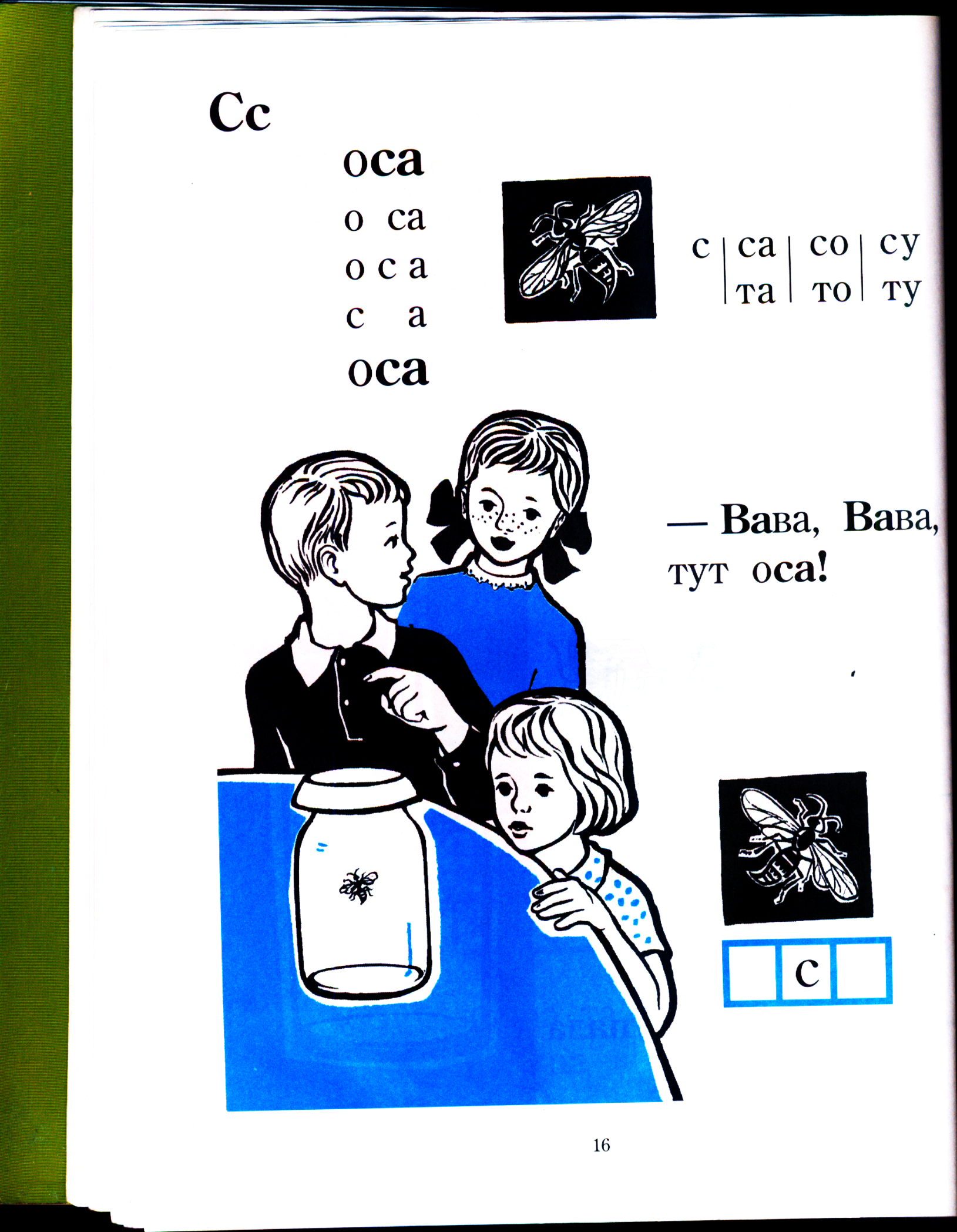 оса
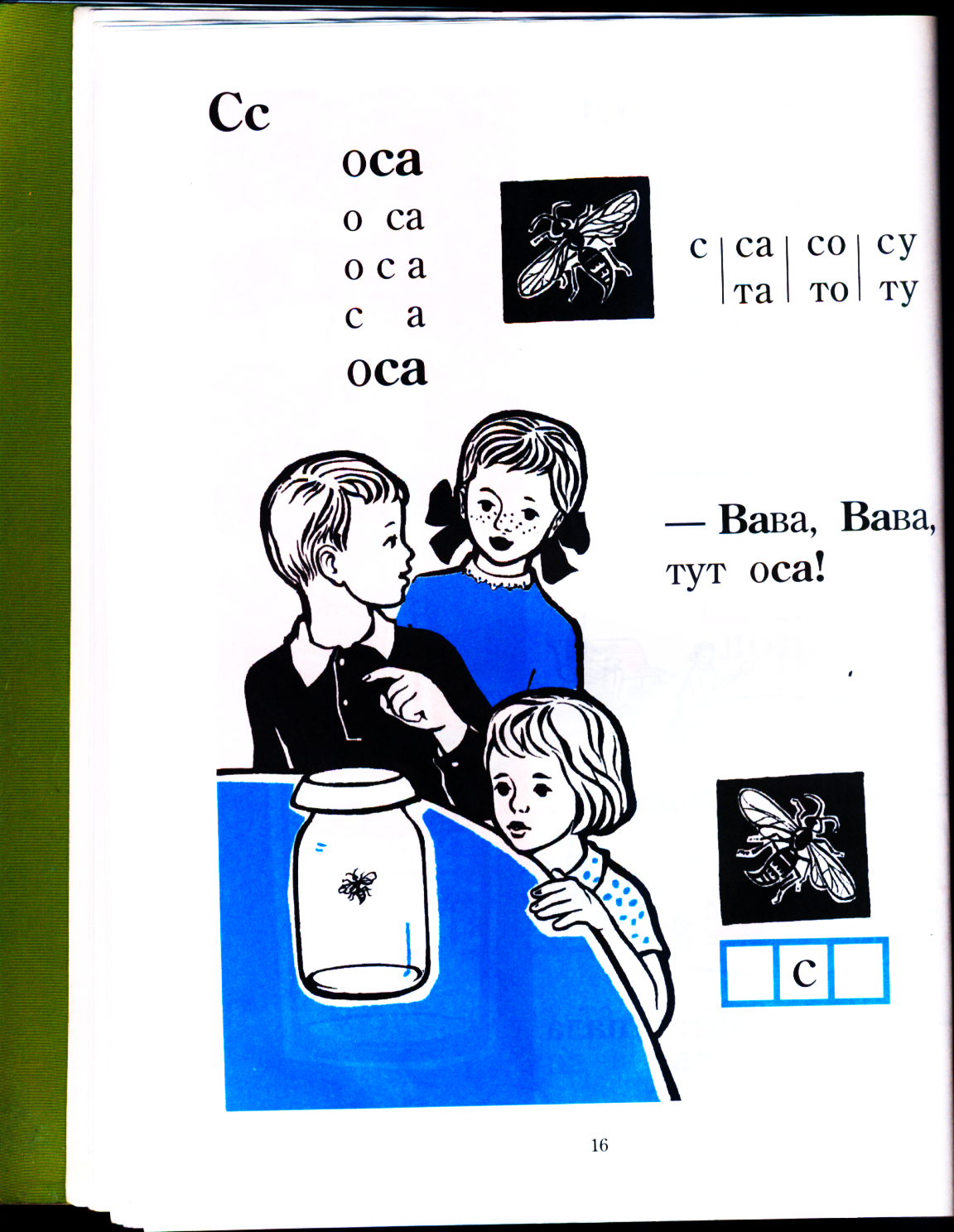 - Вава, Вава!  Тут  оса!
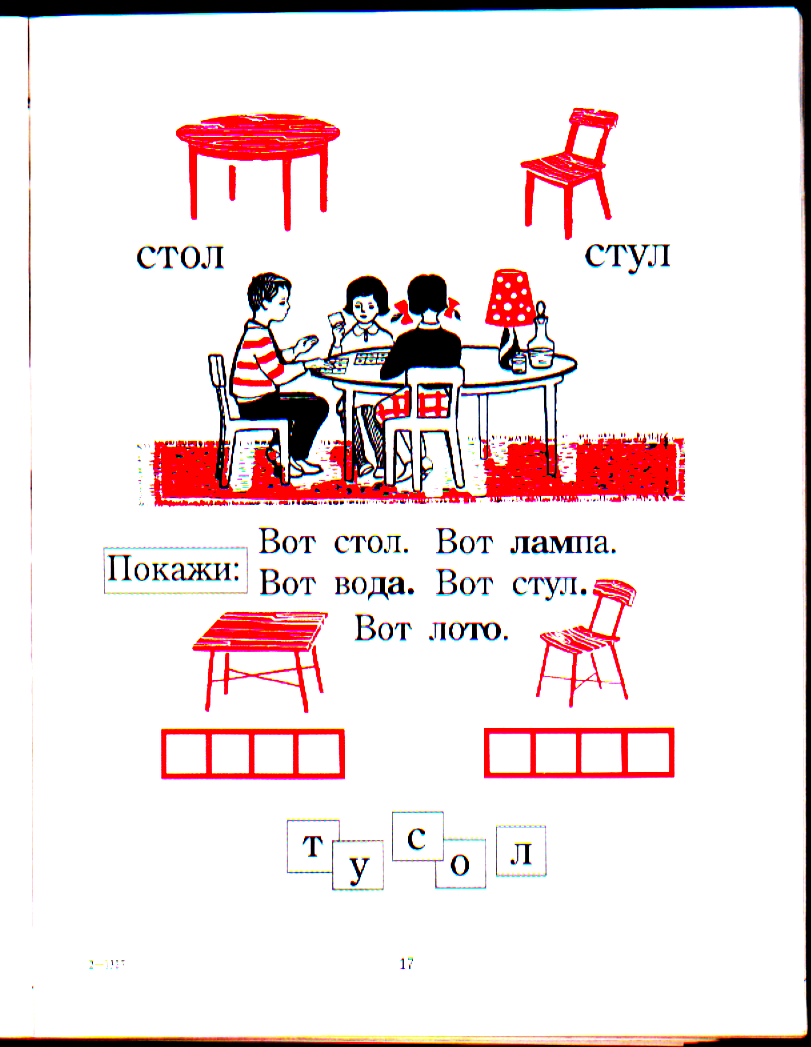 стол
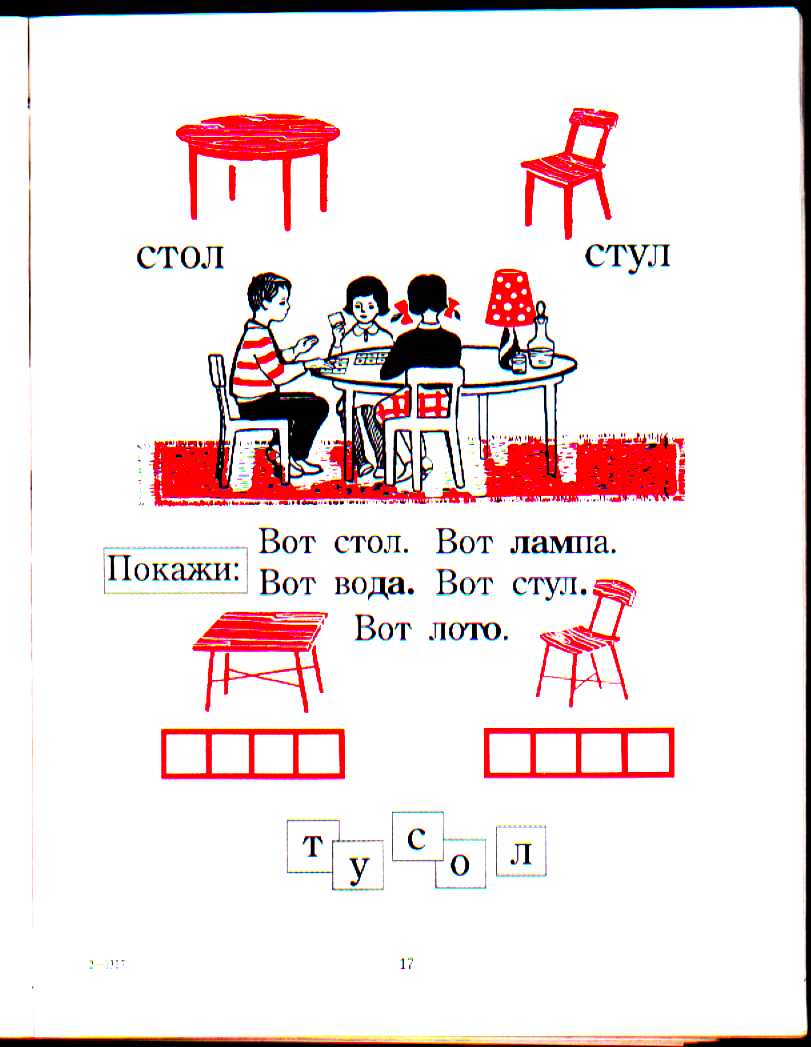 стул
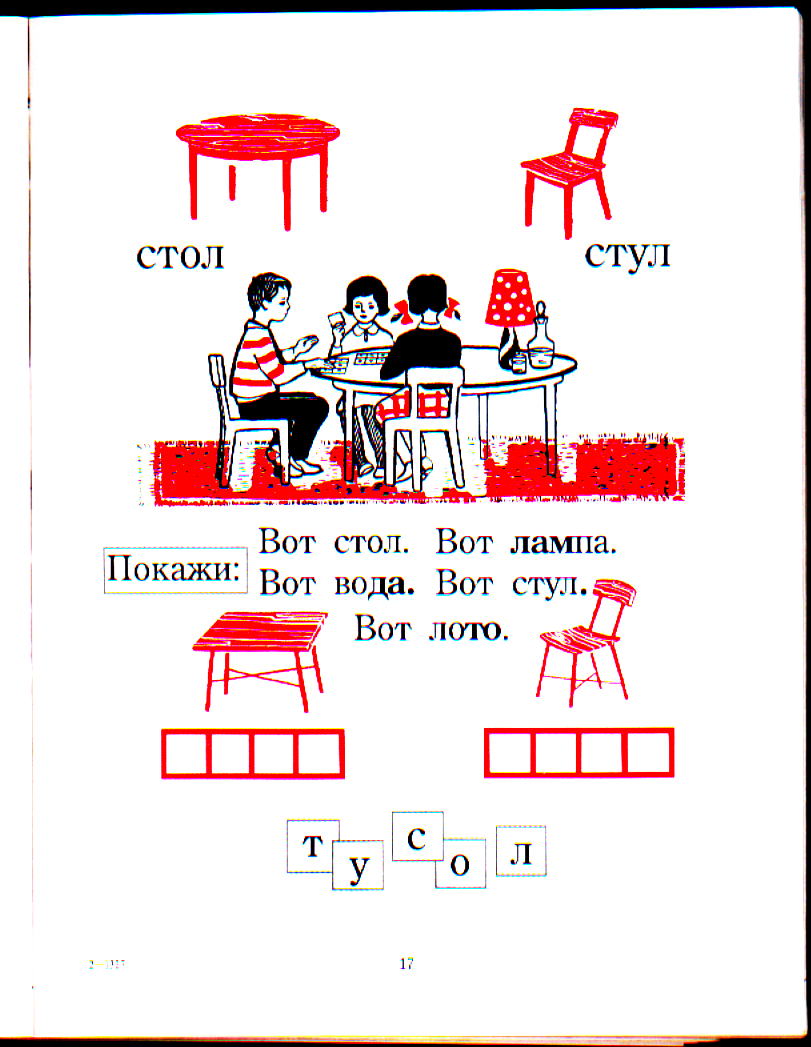 Вот  стул.
Вот  стол.
Вот  вода.
Вот  лампа.
Вот  лото.
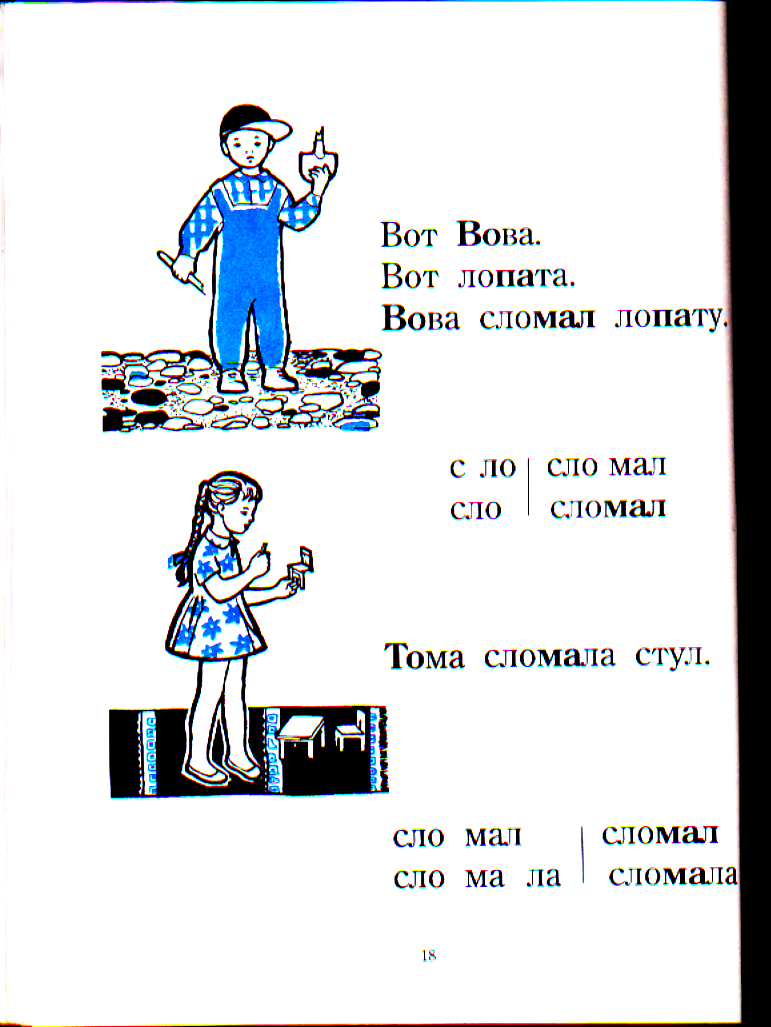 Вот  Вова.
Вот  лопата.
Вова  сломал  лопату.
с  ло
сло мал
сломал
сло
Тома  сломала  стул.
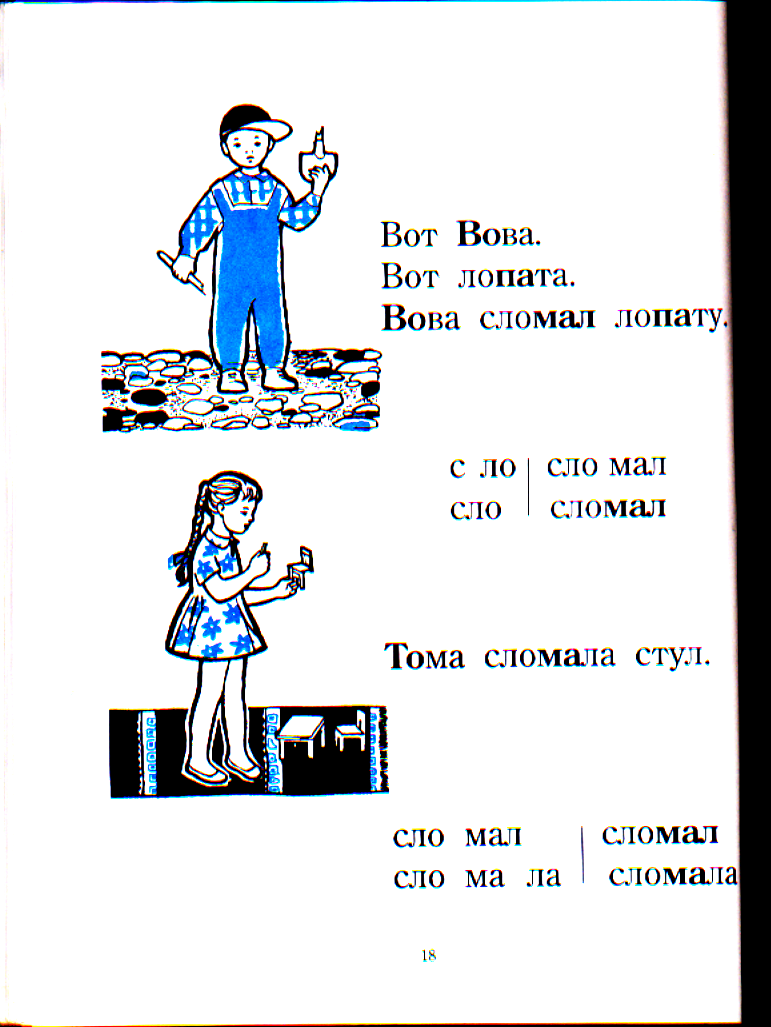 сломал
сло  мал
сло  ма  ла
сломала
Тома  сломала  лампу
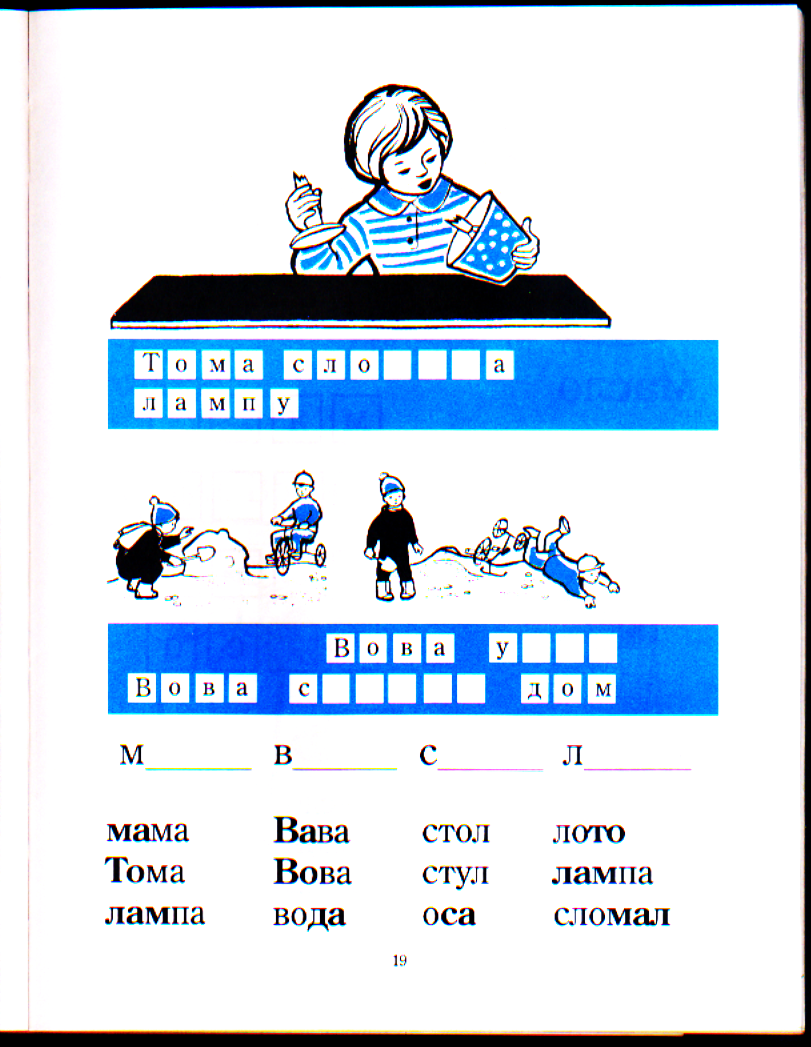 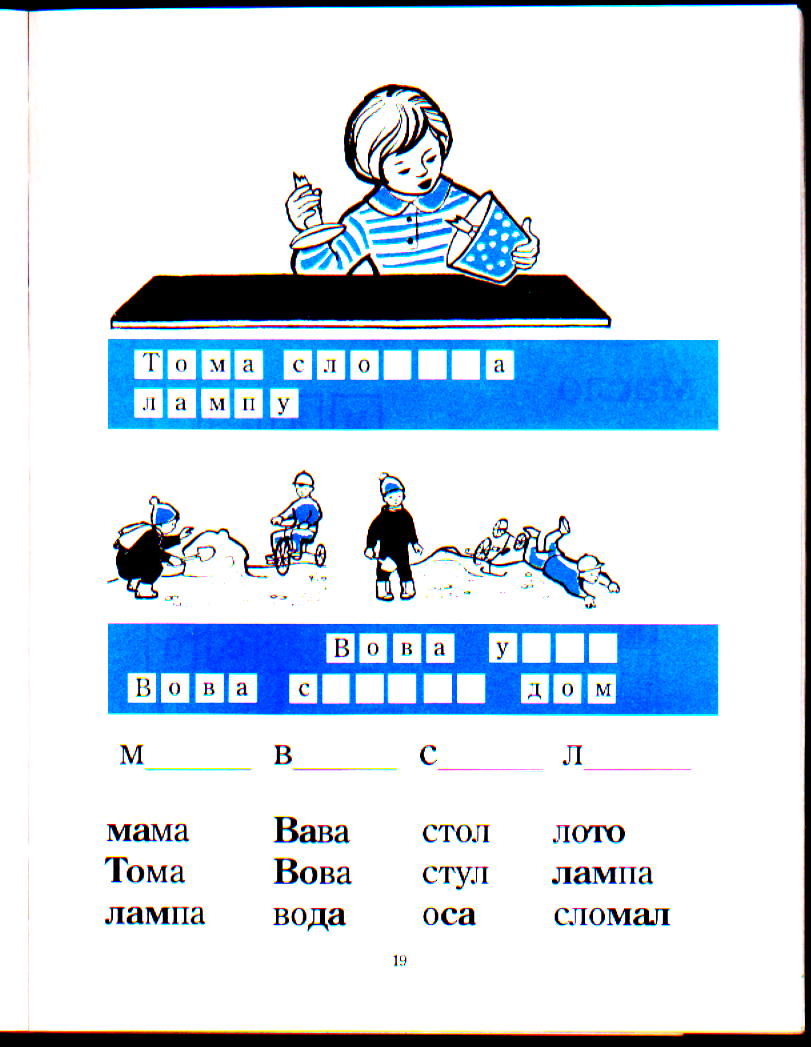 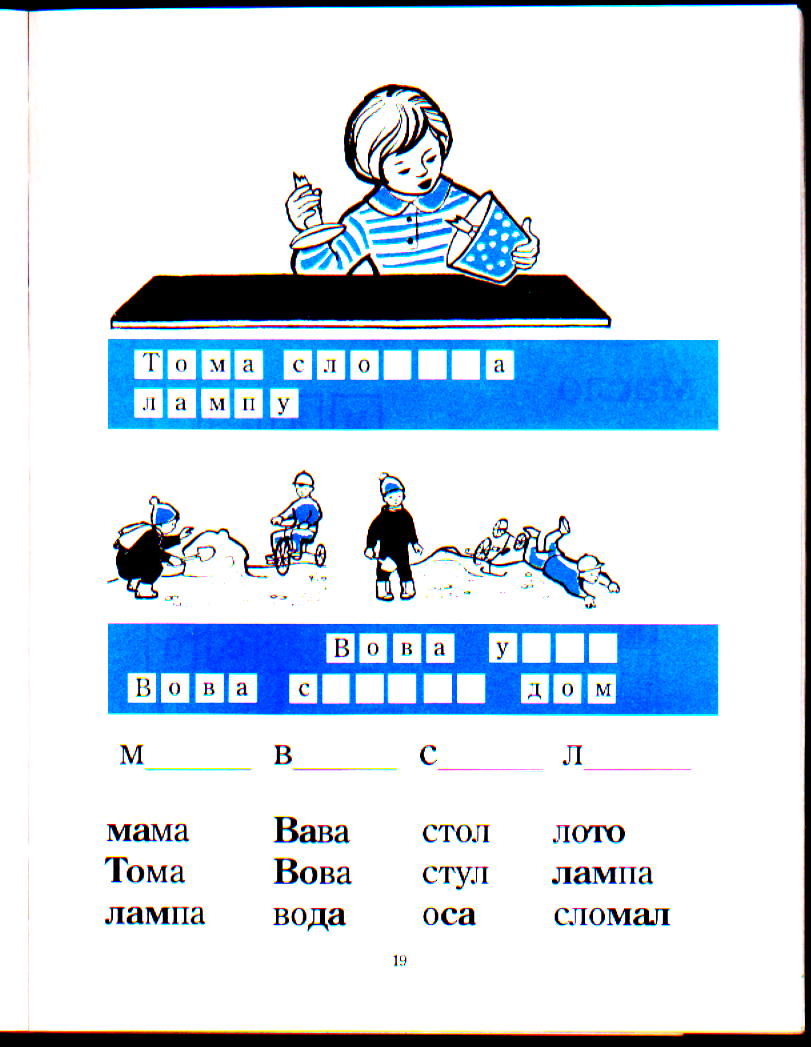 Вова  упал.
Вова  сломал  дом.
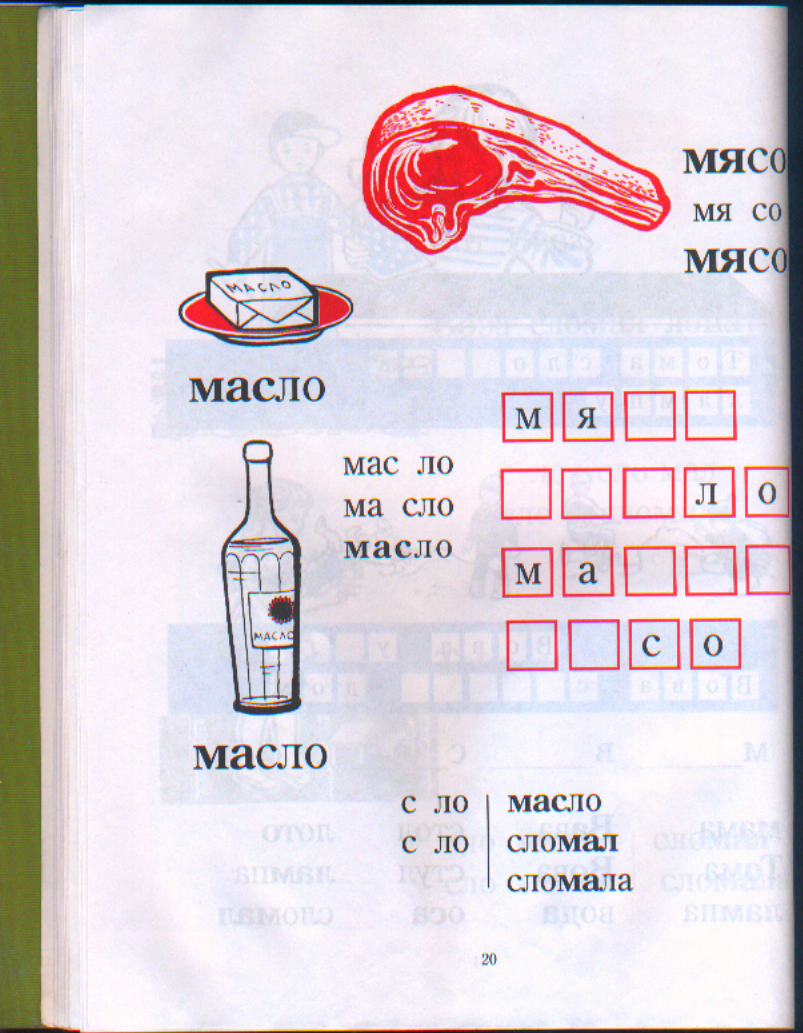 мясо
мя
со
мясо
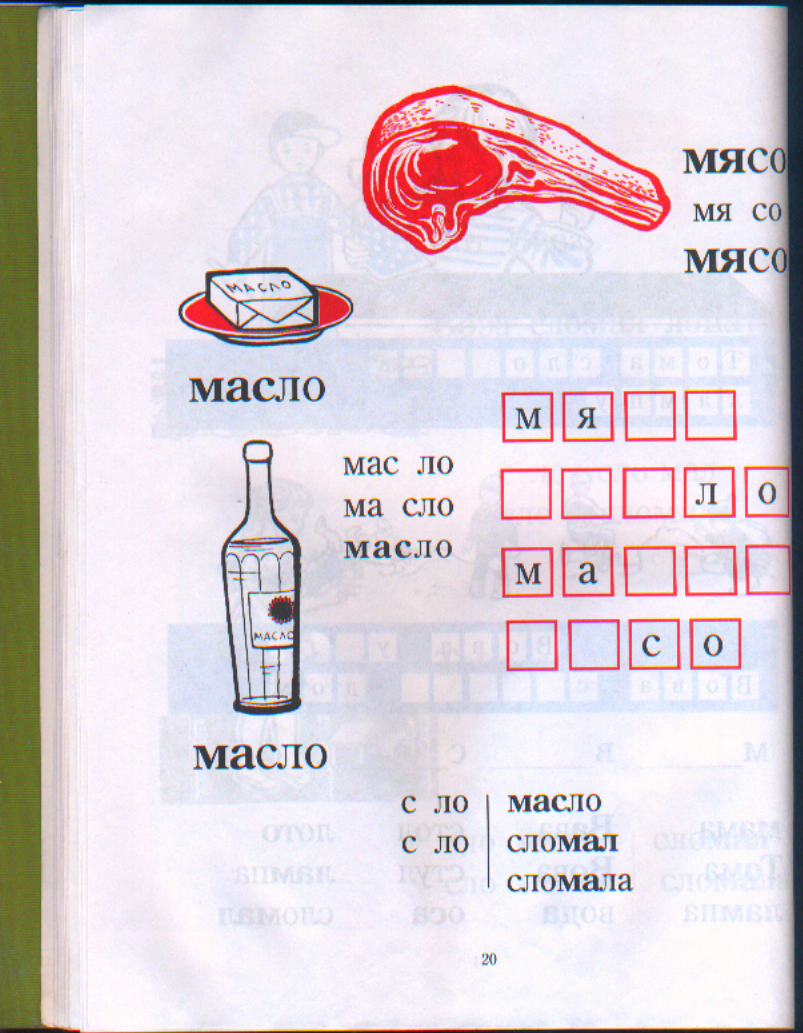 масло
мас
ло
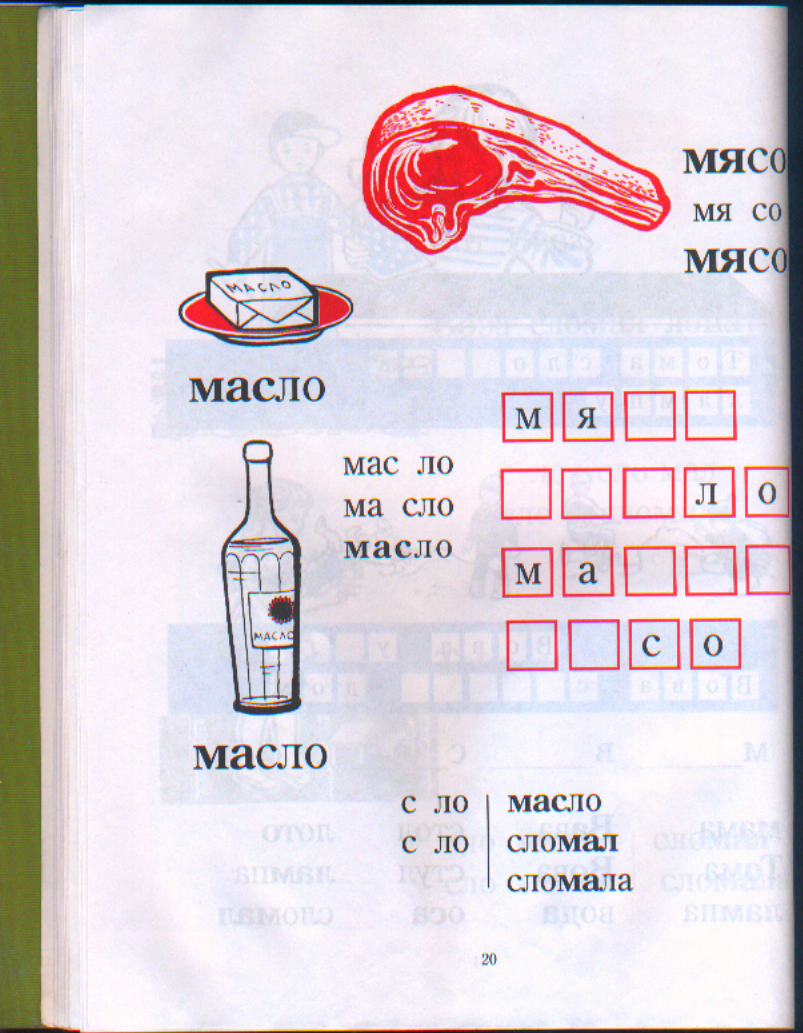 ма
сло
масло
СУП
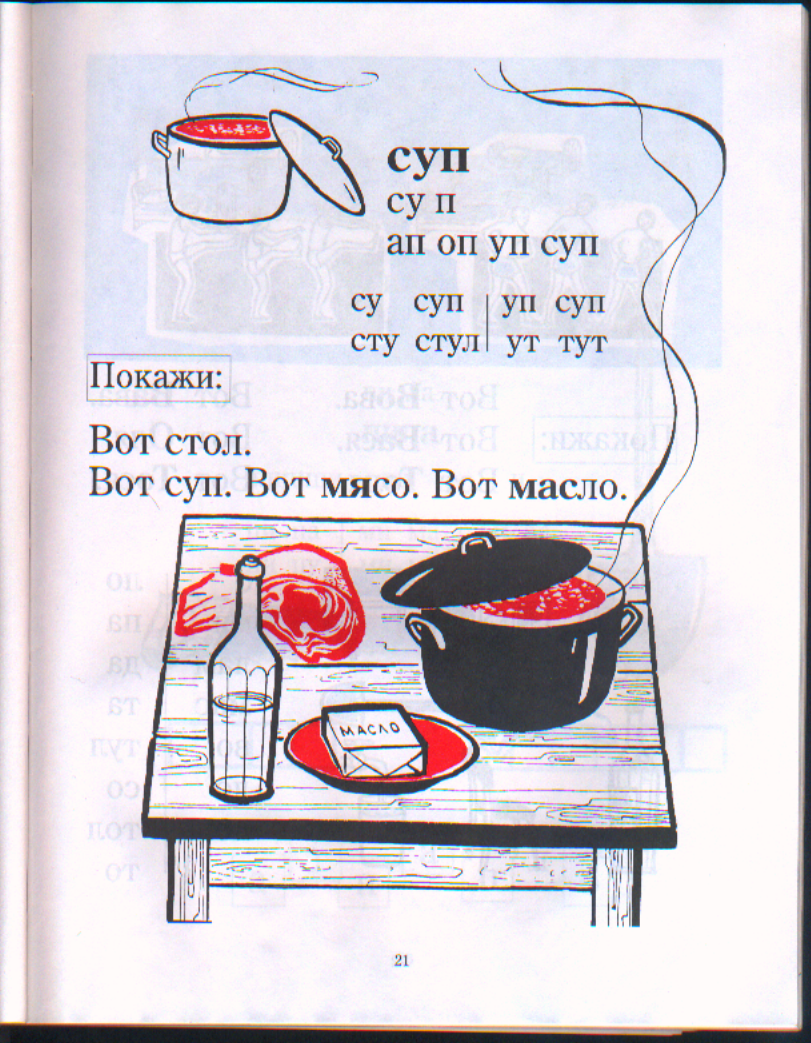 СУ
П
СУ
СУП
УП
СУП
СТУ
СТУЛ
УТ
ТУТ
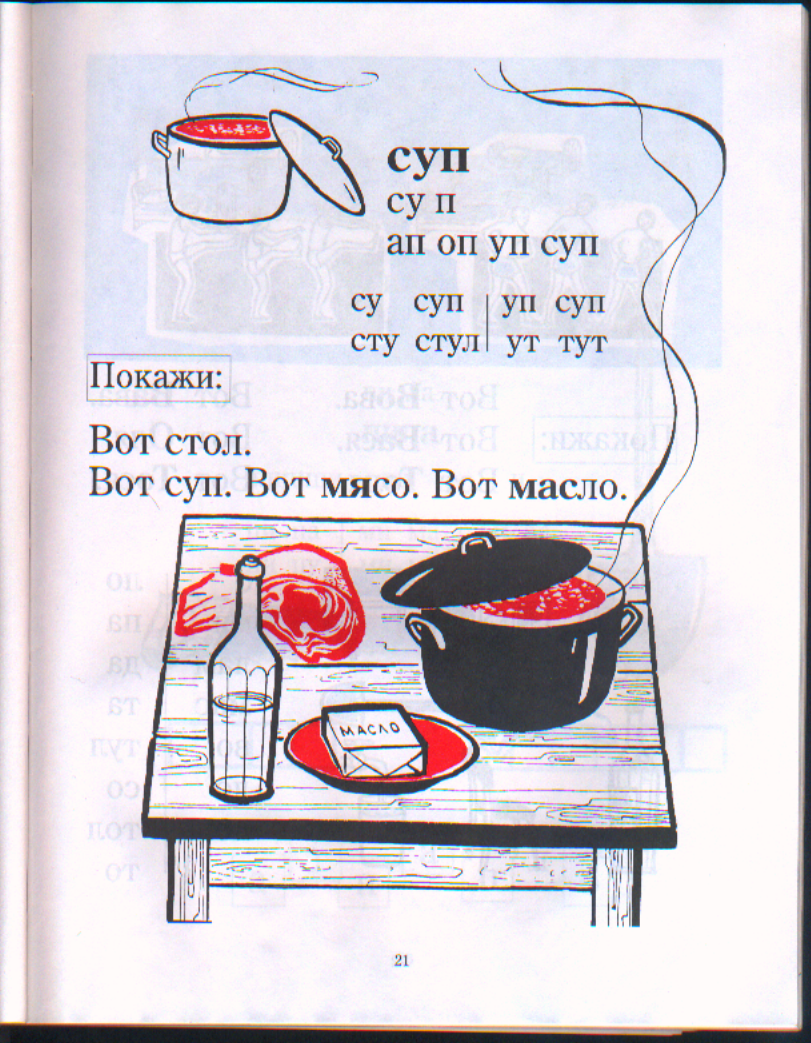 Вот   стол.
Вот   суп.
Вот   мясо.
Вот   масло.
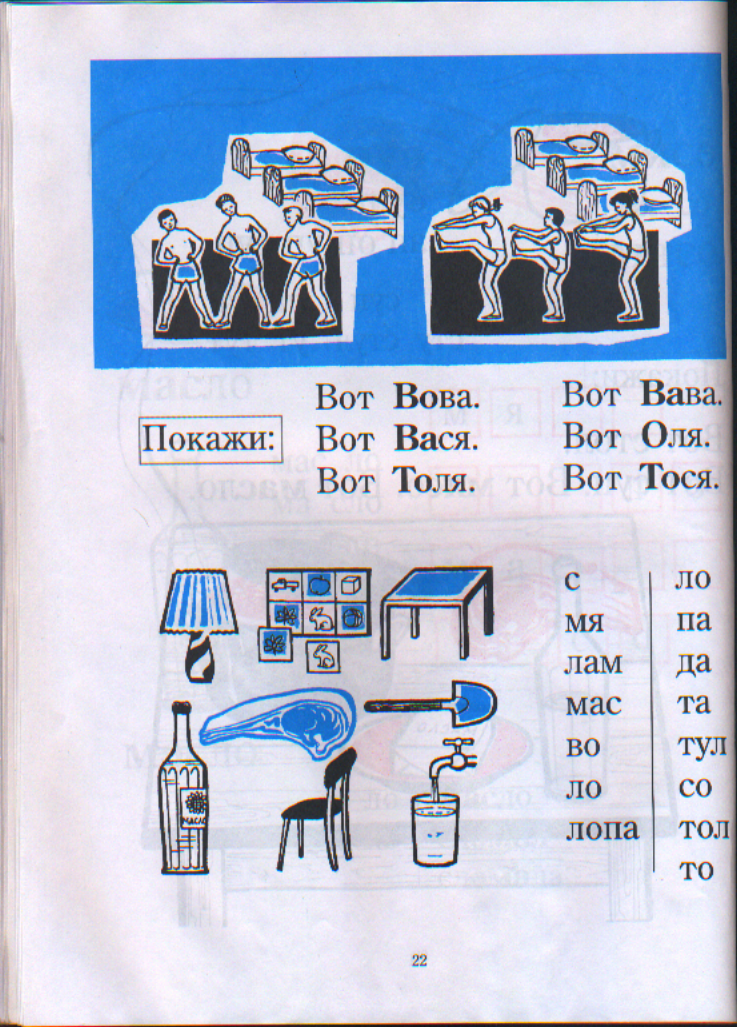 Вот  Вова.
Вот  Вава.
Вот  Вася.
Вот  Оля.
Вот  Тося.
Вот  Толя.
с
ло
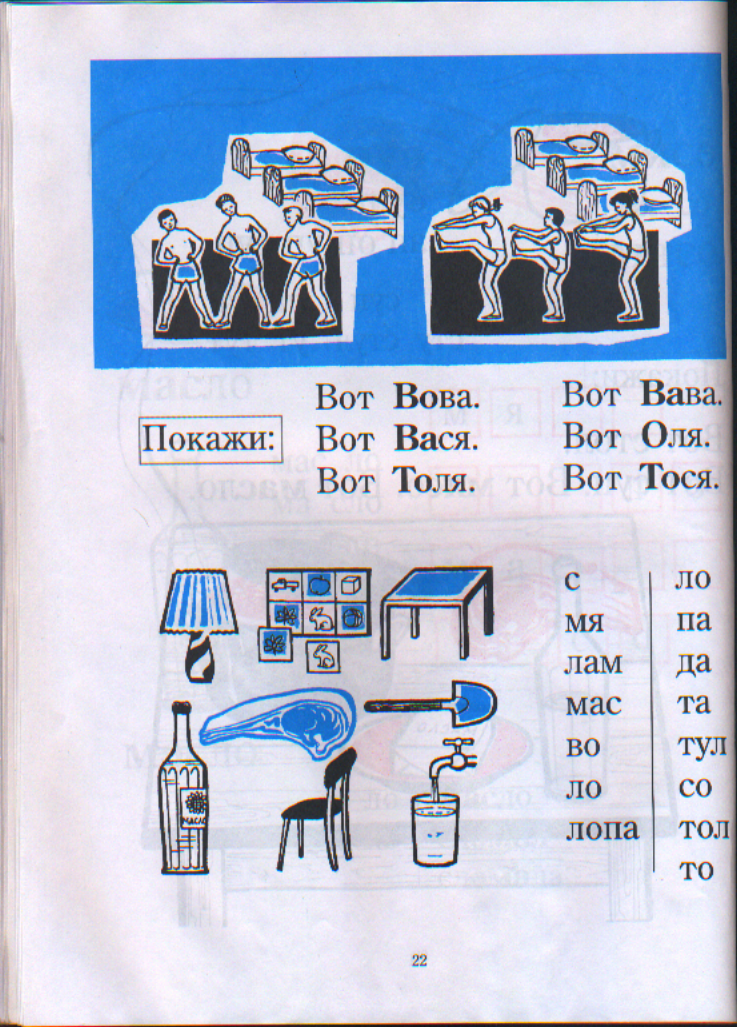 мя
па
лам
да
мас
та
во
тул
ло
со
тол
лопа
то
И
и
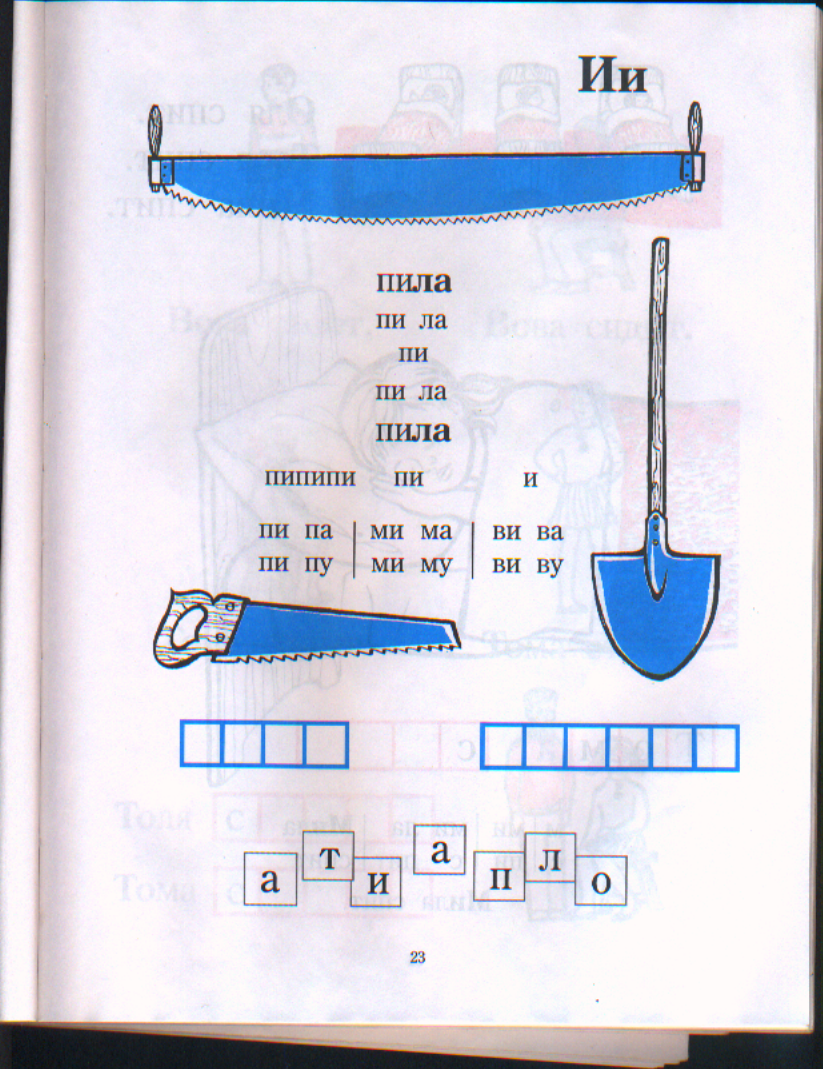 пи
ла
пила
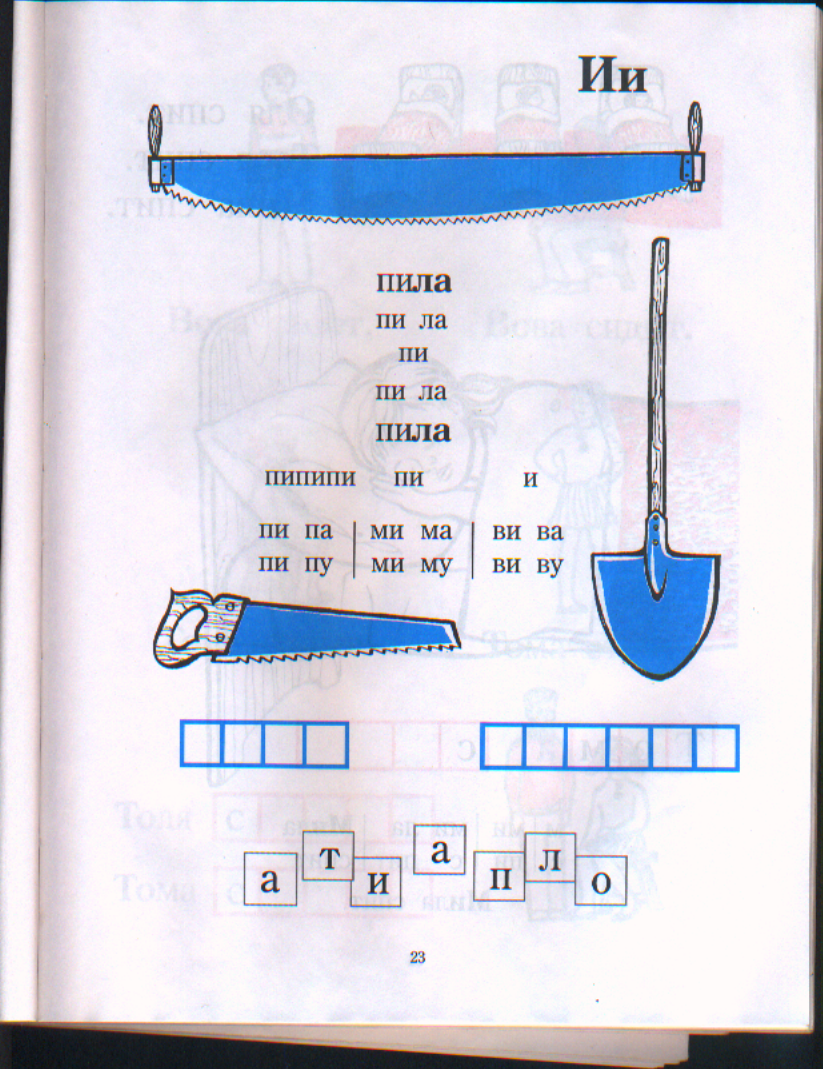 пи
пи
ла
пила
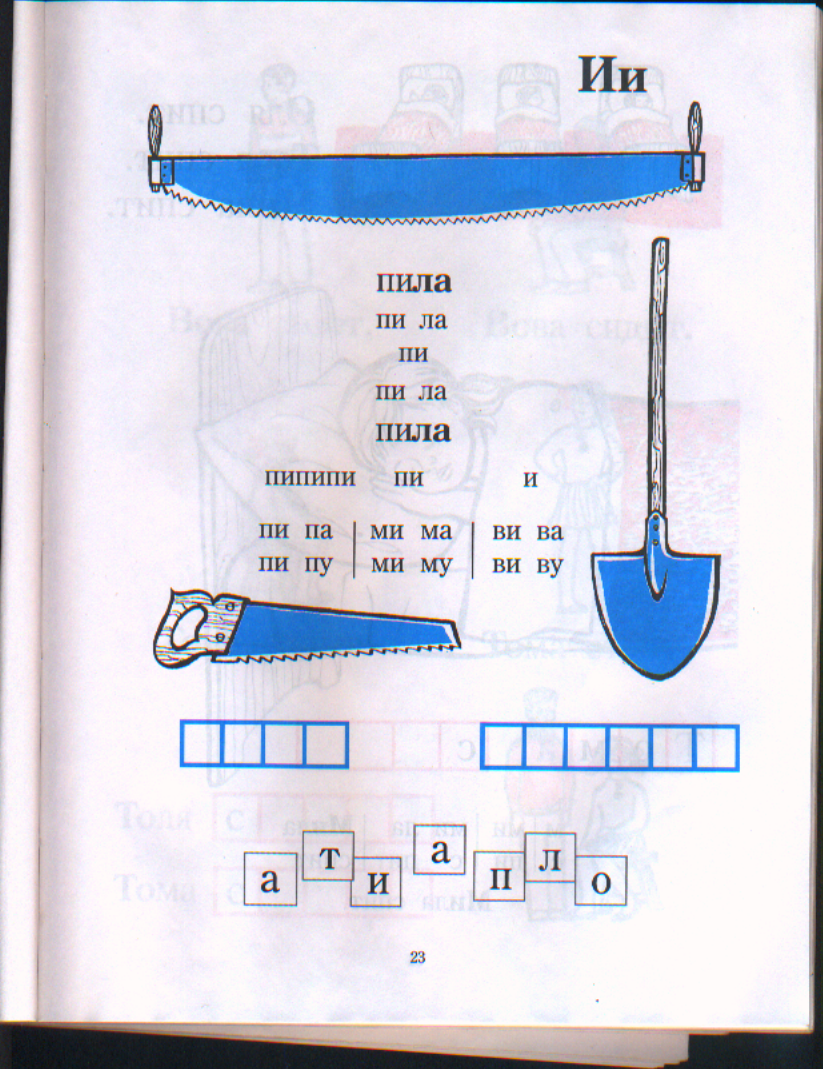 п
и
л
а
л
о
п
а
т
а
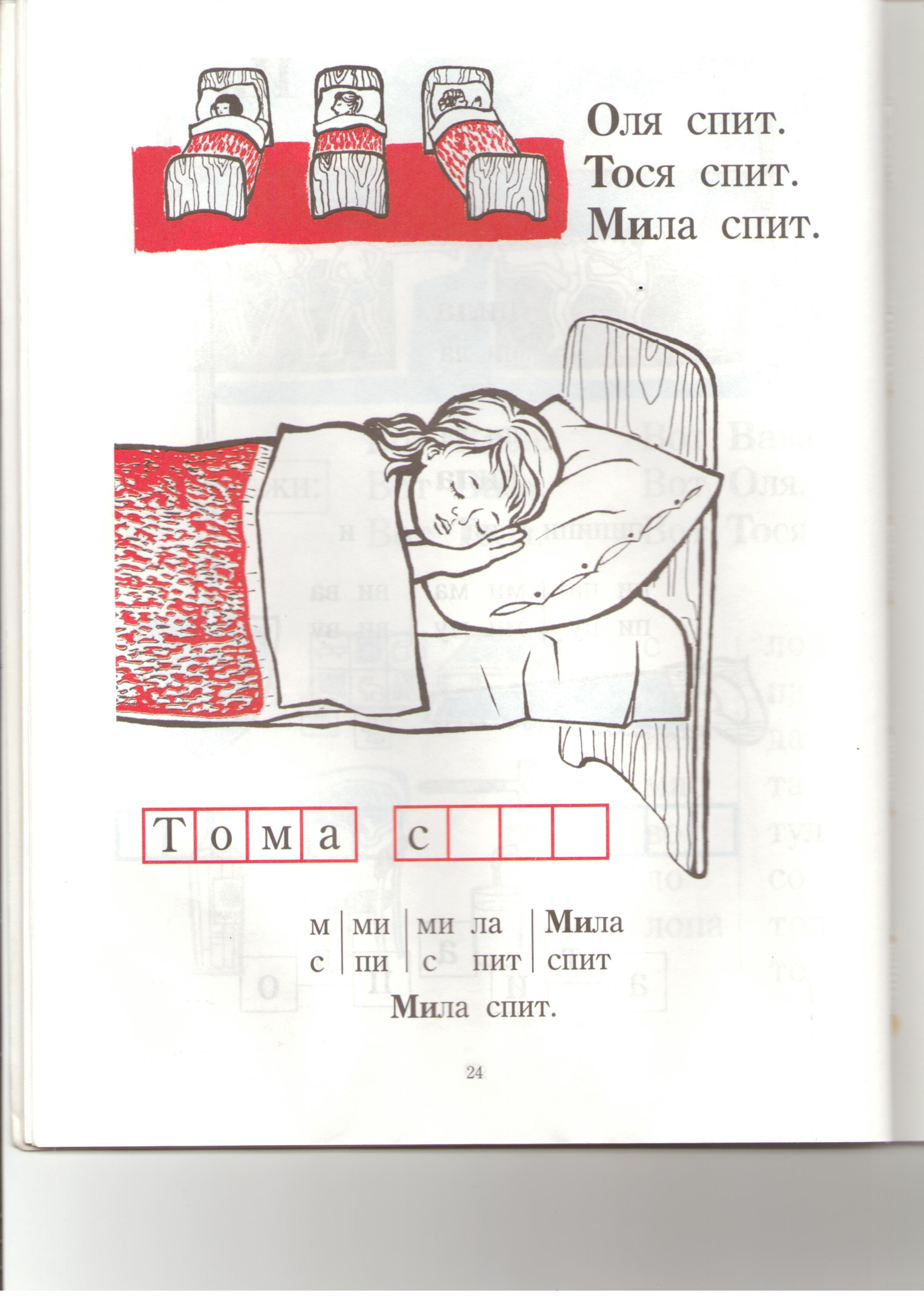 Оля     спит.
Тося     спит.
Мила   спит.
Т
о
м
а
с
п
и
т
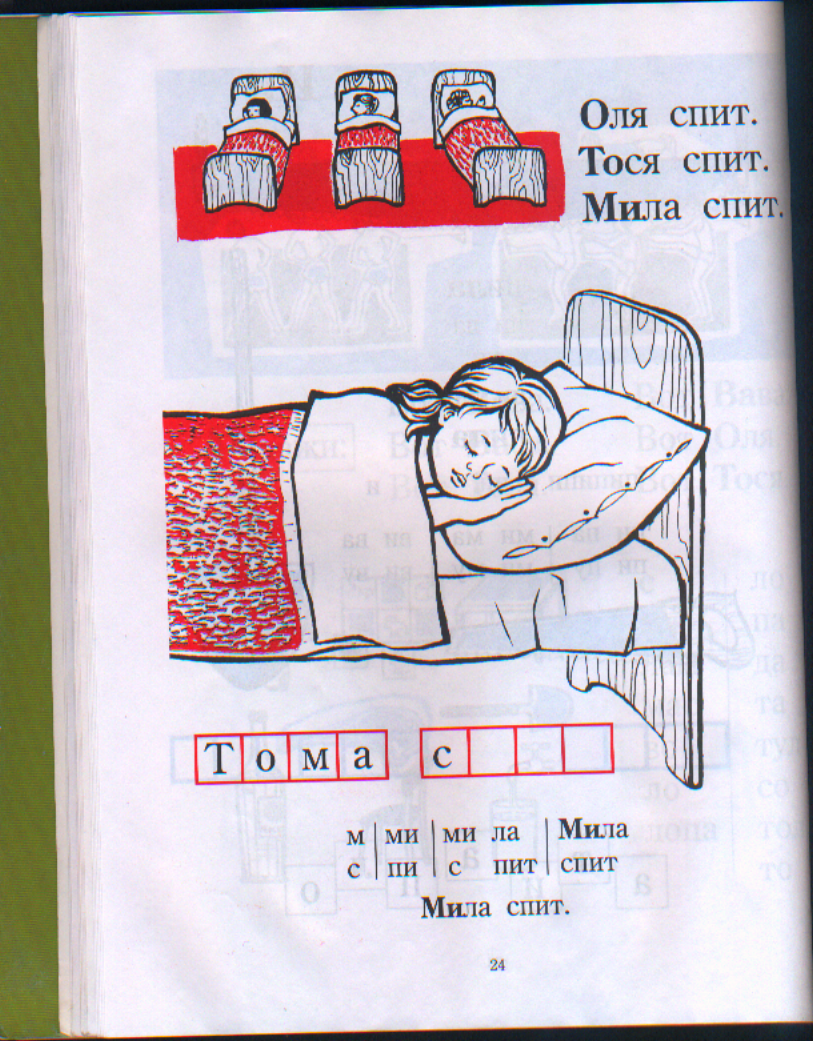 м
ми
ми
ла
Мила
спит
с
пи
с
пит
Мила   спит.
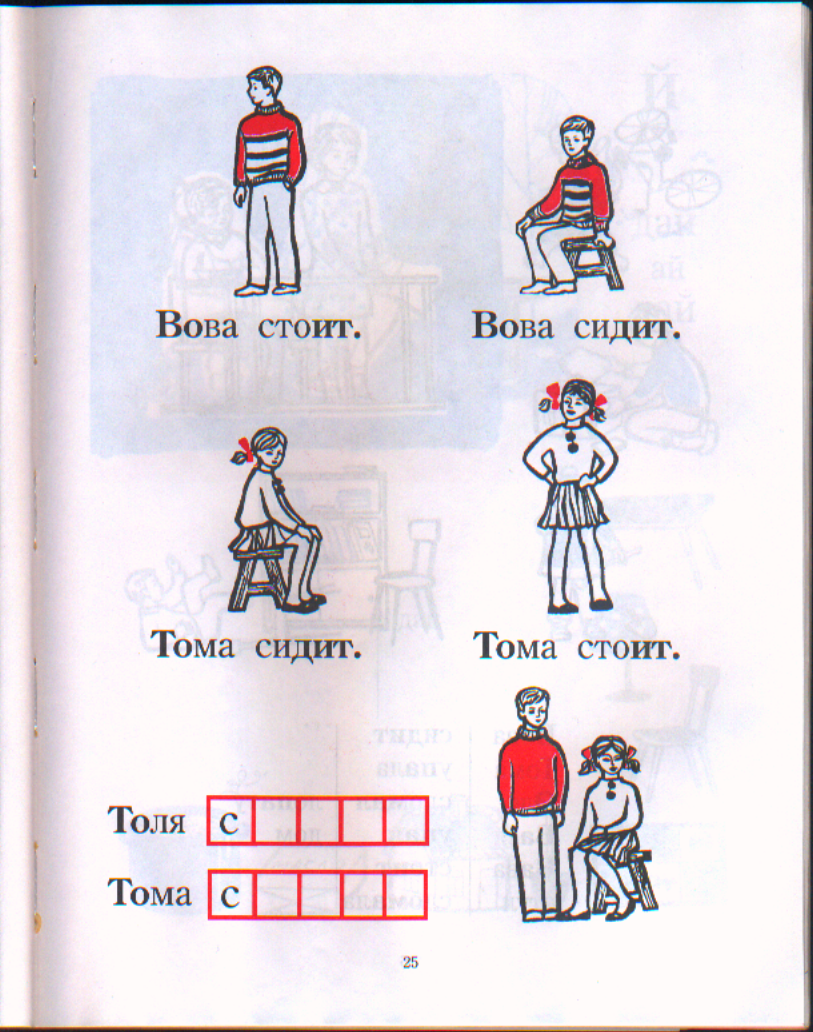 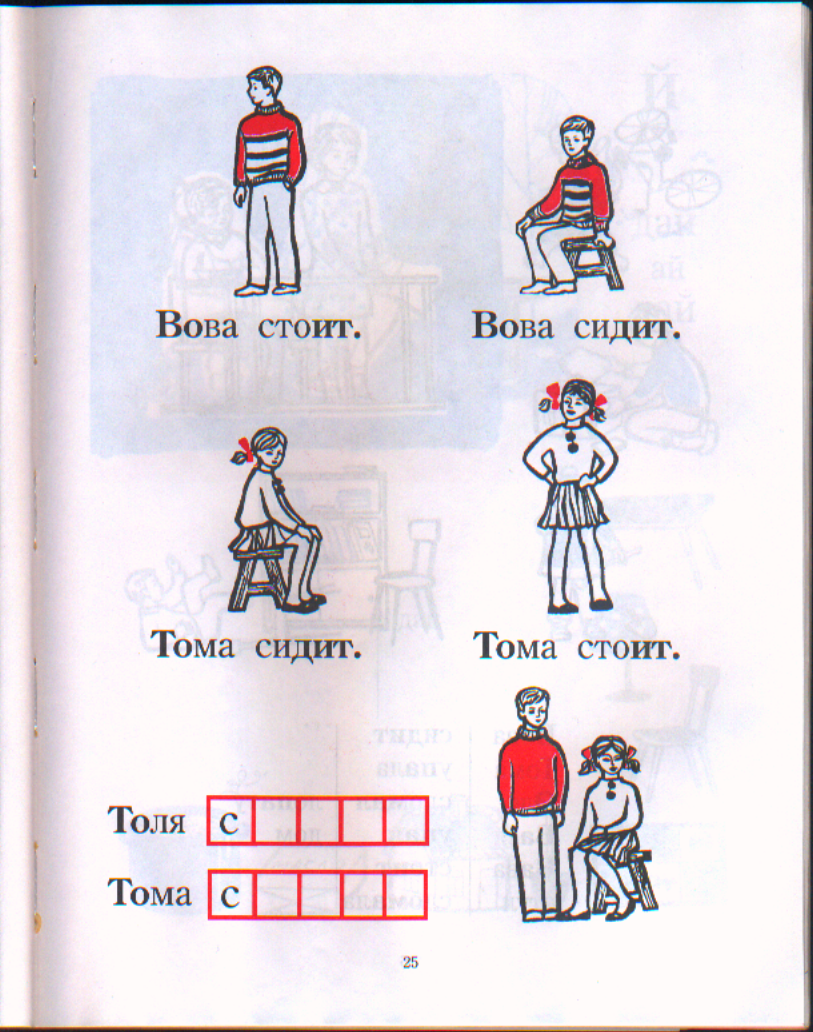 Вова   стоит.
Вова   сидит.
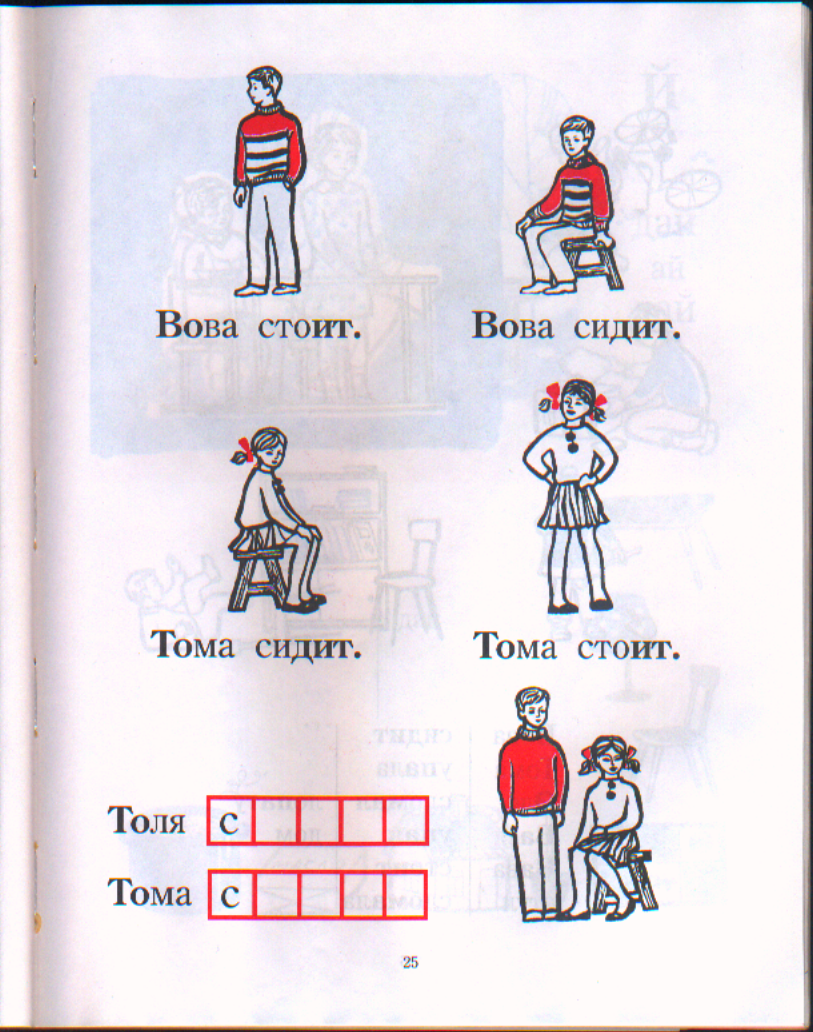 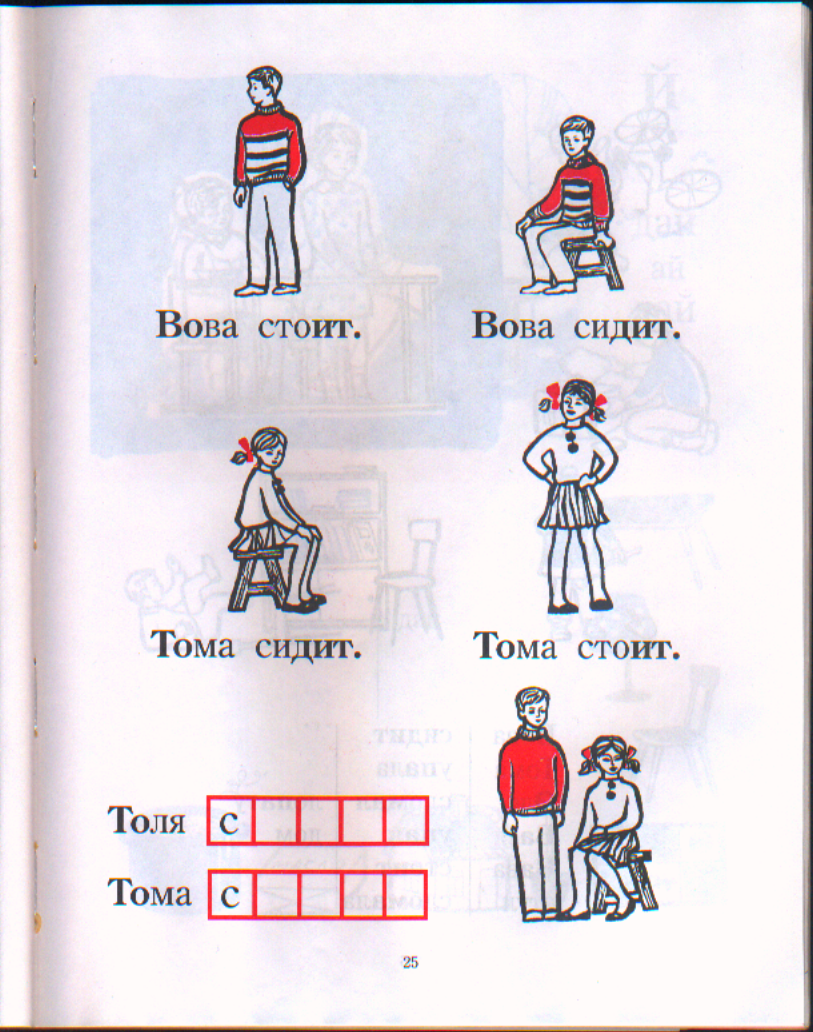 Тома   сидит.
Тома   стоит.
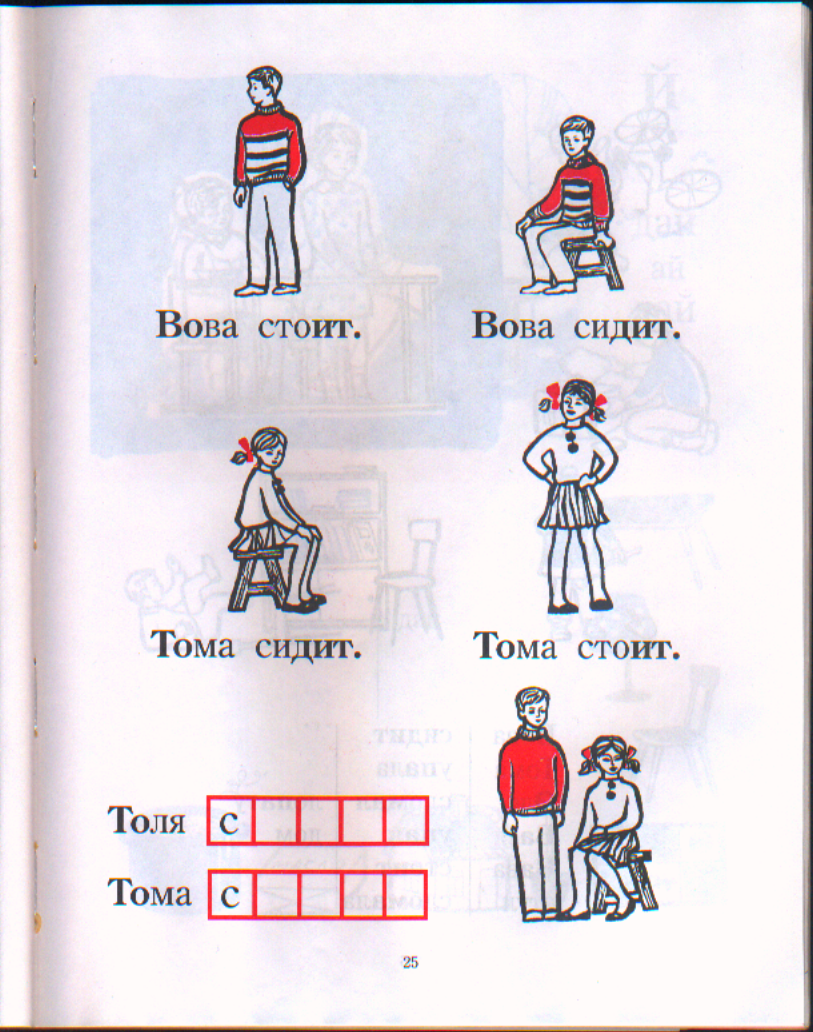 Толя
т
о
и
т
Тома
и
д
и
т
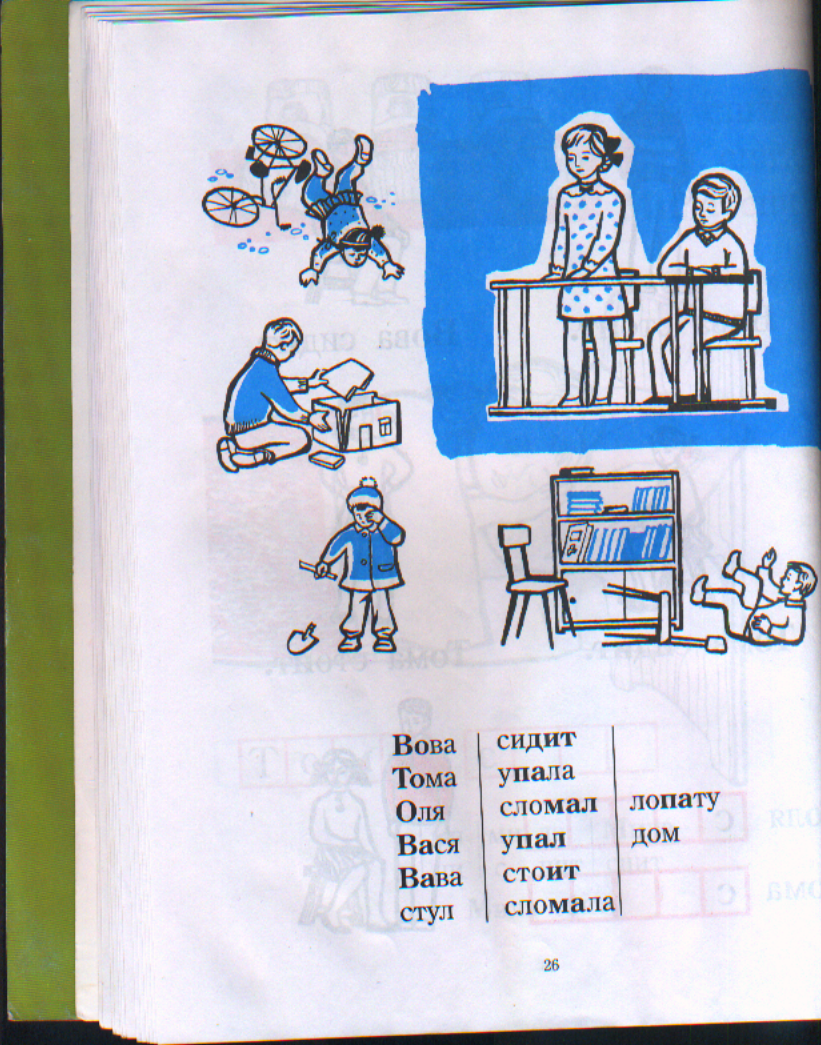 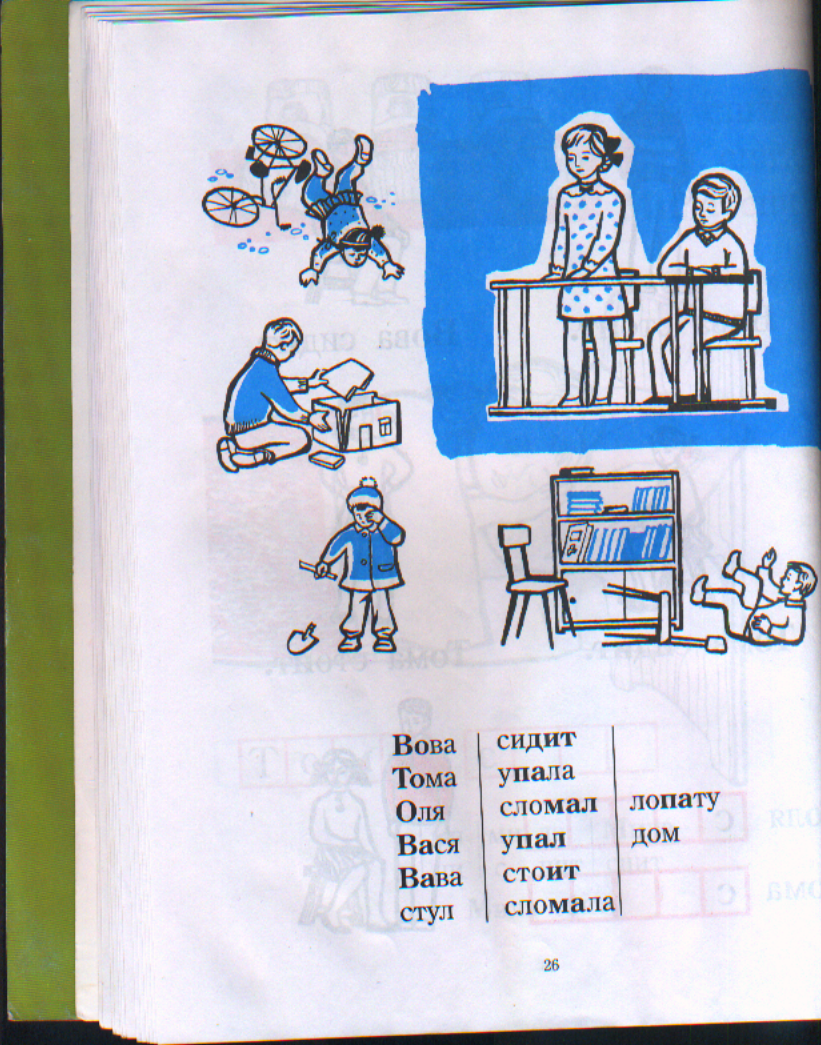 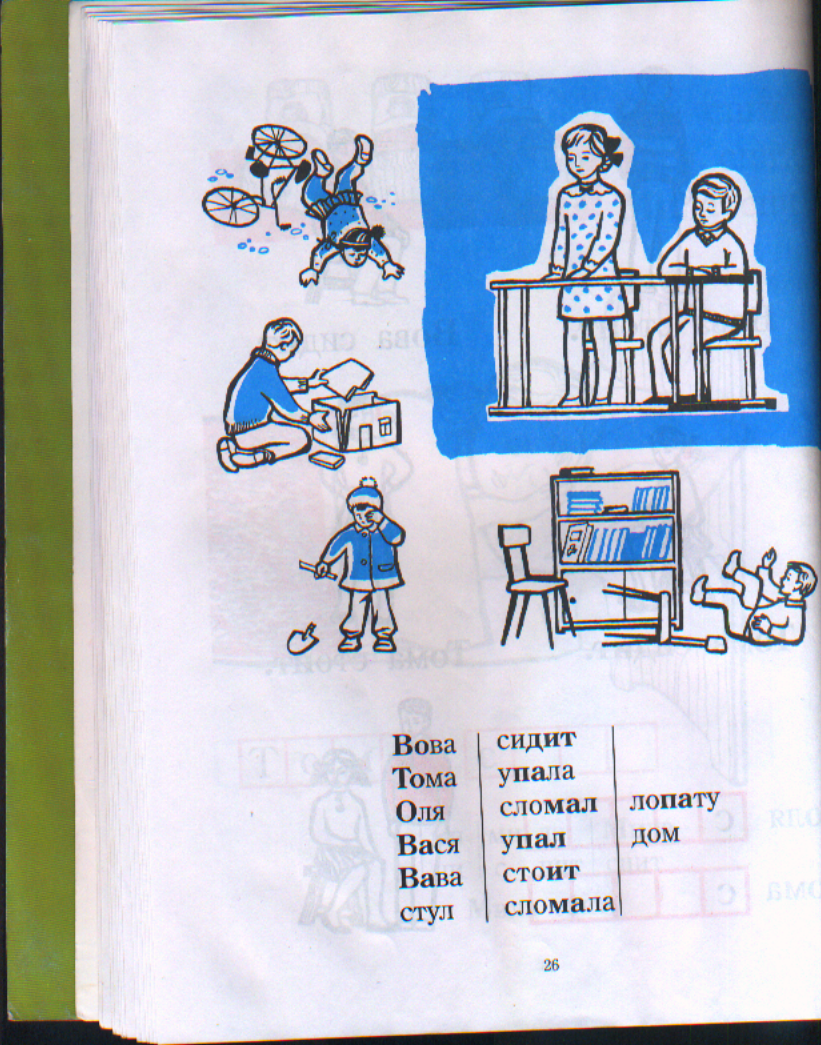 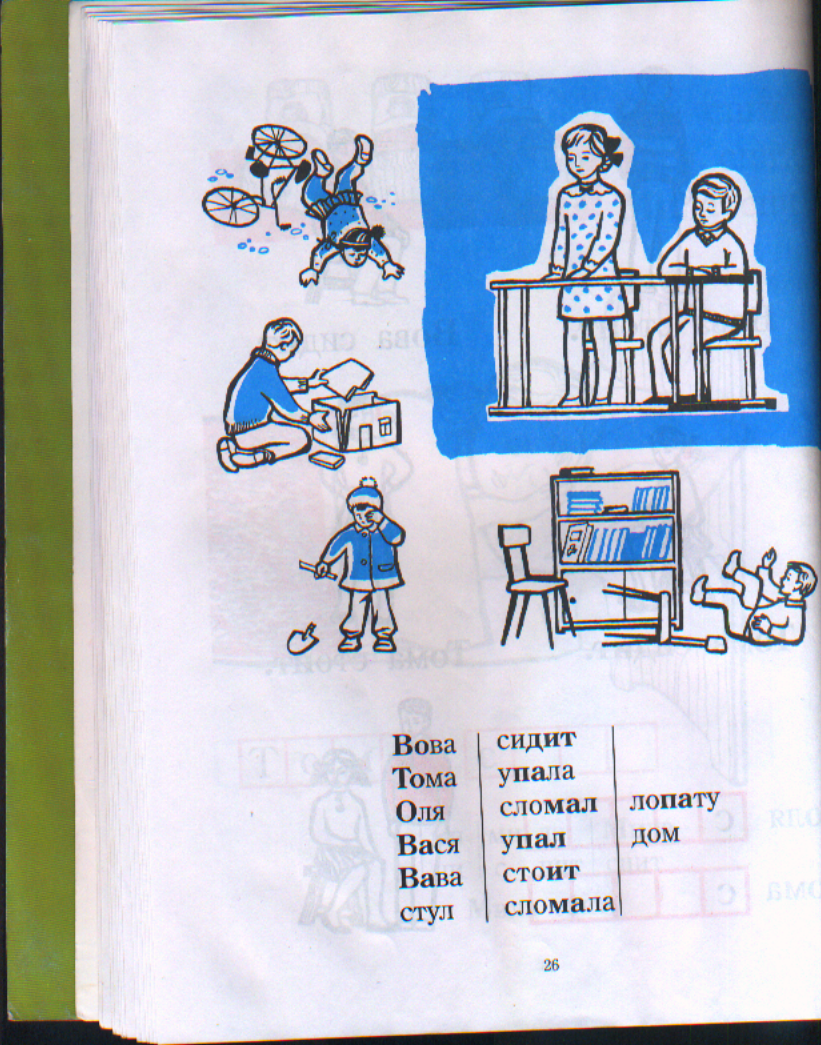 Вава
Вова
Тома
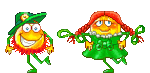 Вова
сидит
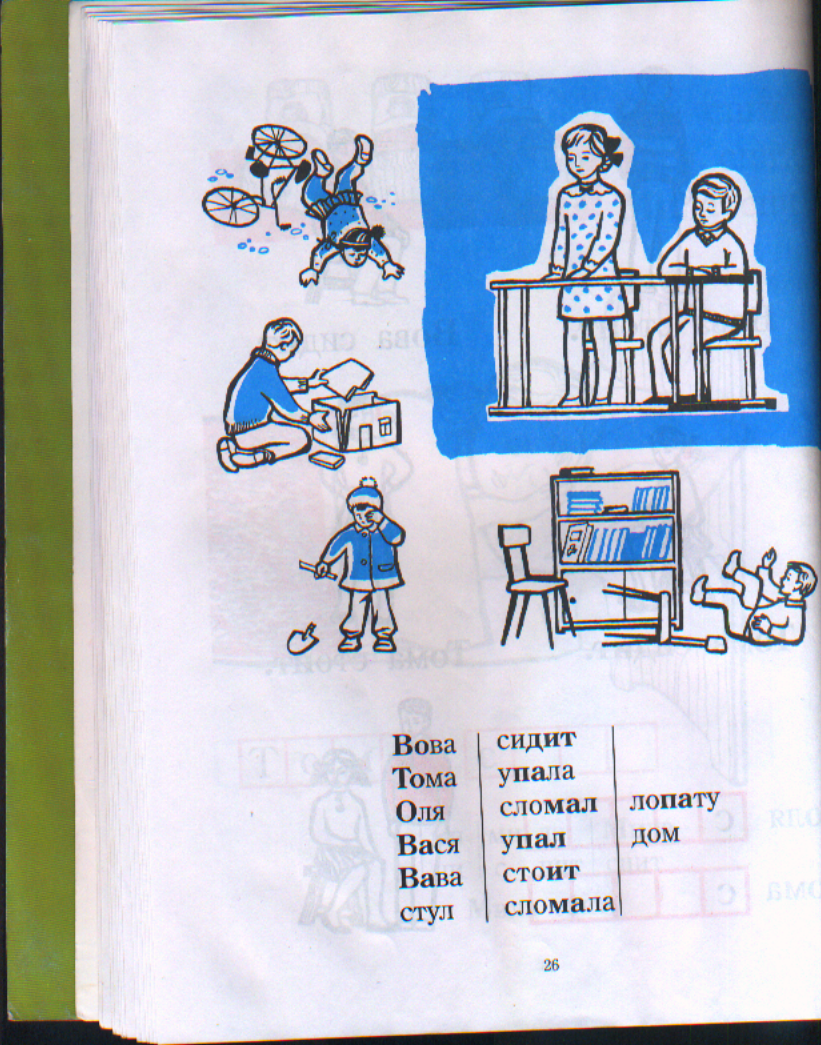 Оля
Тома
упала
Оля
сломал
лопату
Вася
упал
дом
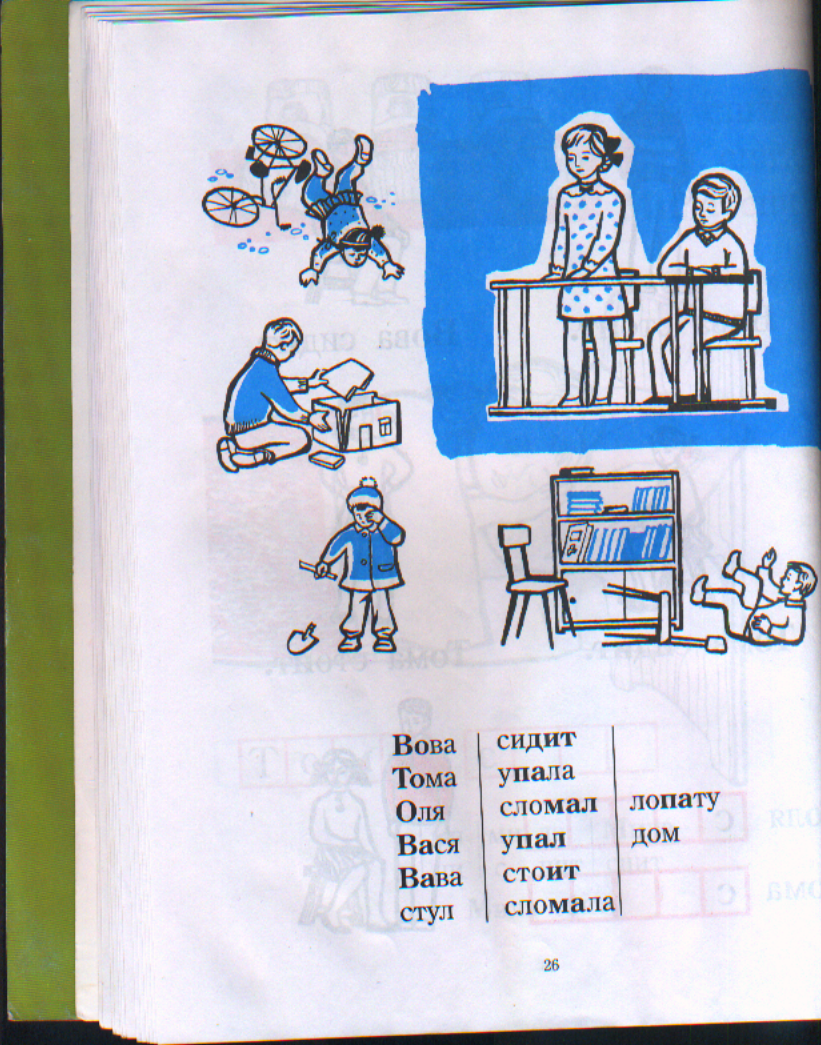 Вася
Вава
стоит
стул
сломала
й
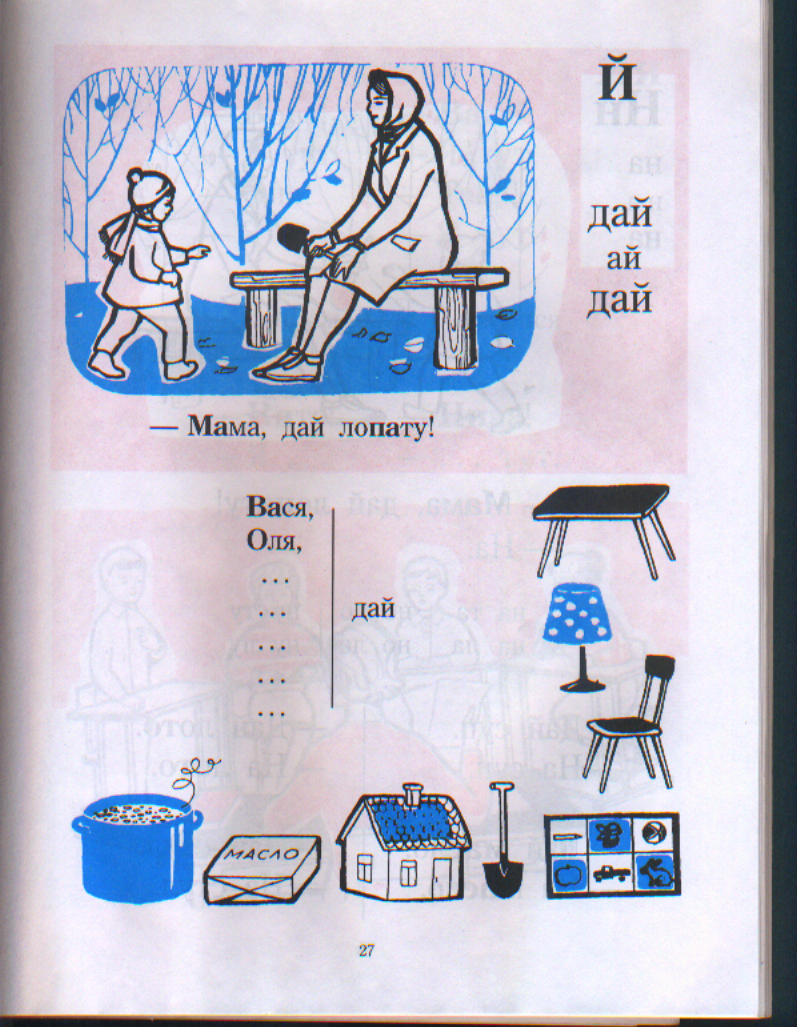 дай
ай
дай
- Мама,  дай  лопату!
Вася
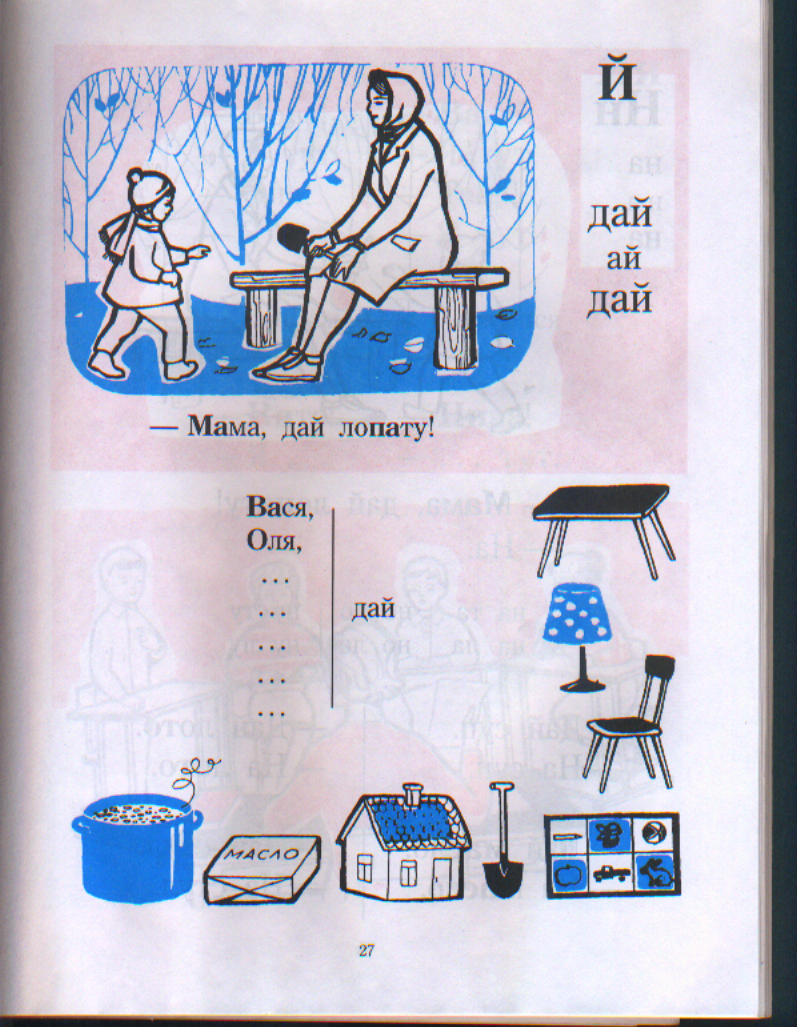 Оля
Вова
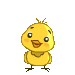 дай
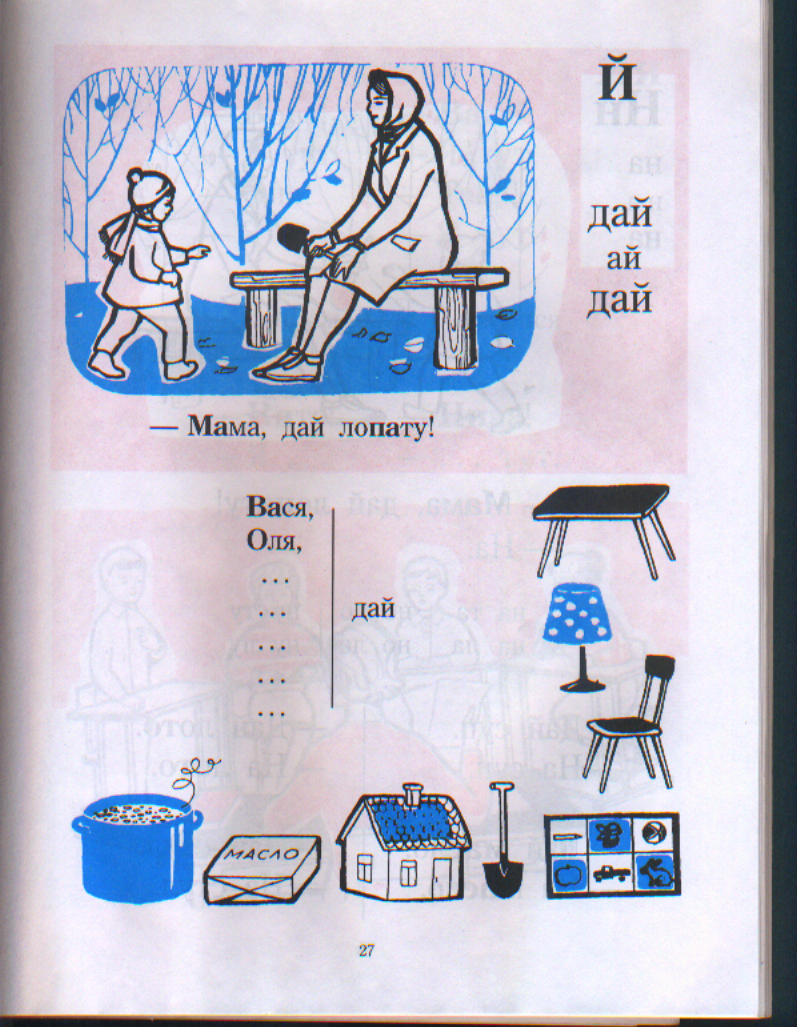 Мила
Толя
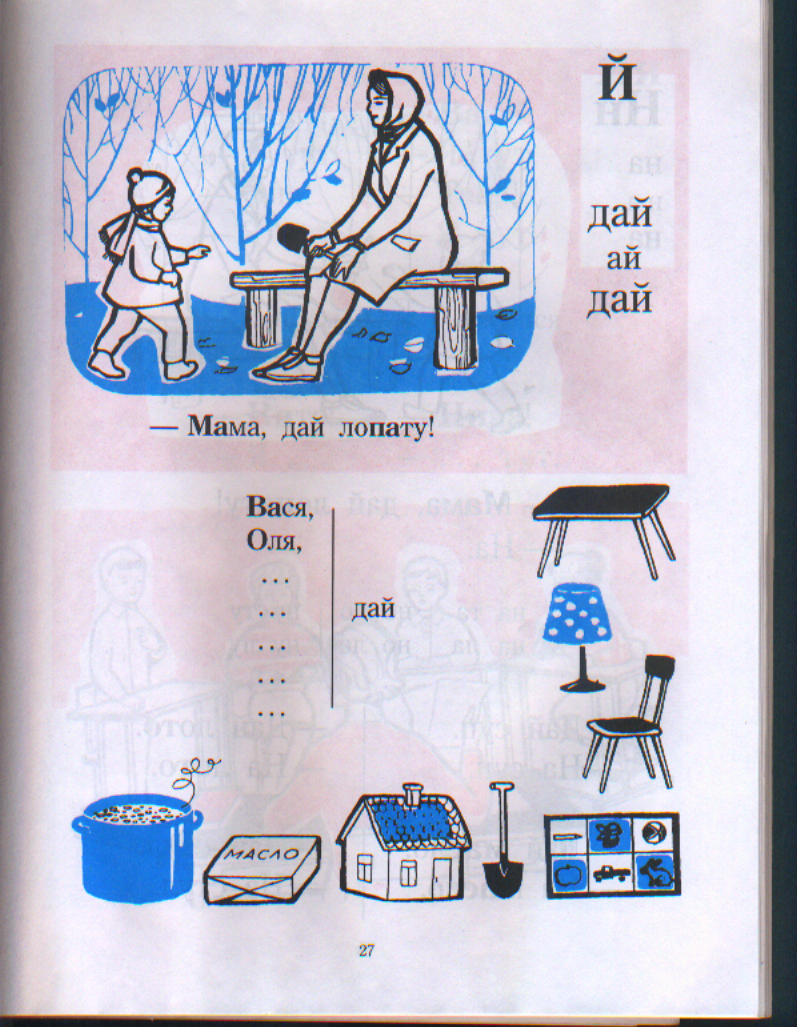 Тома
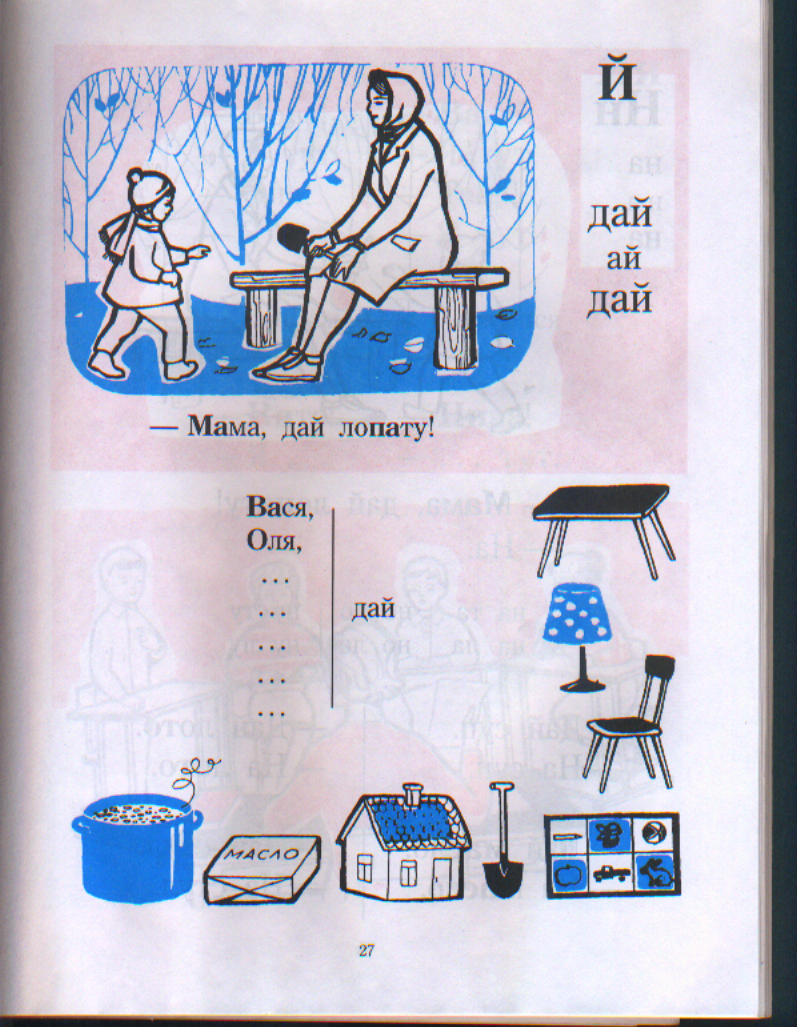 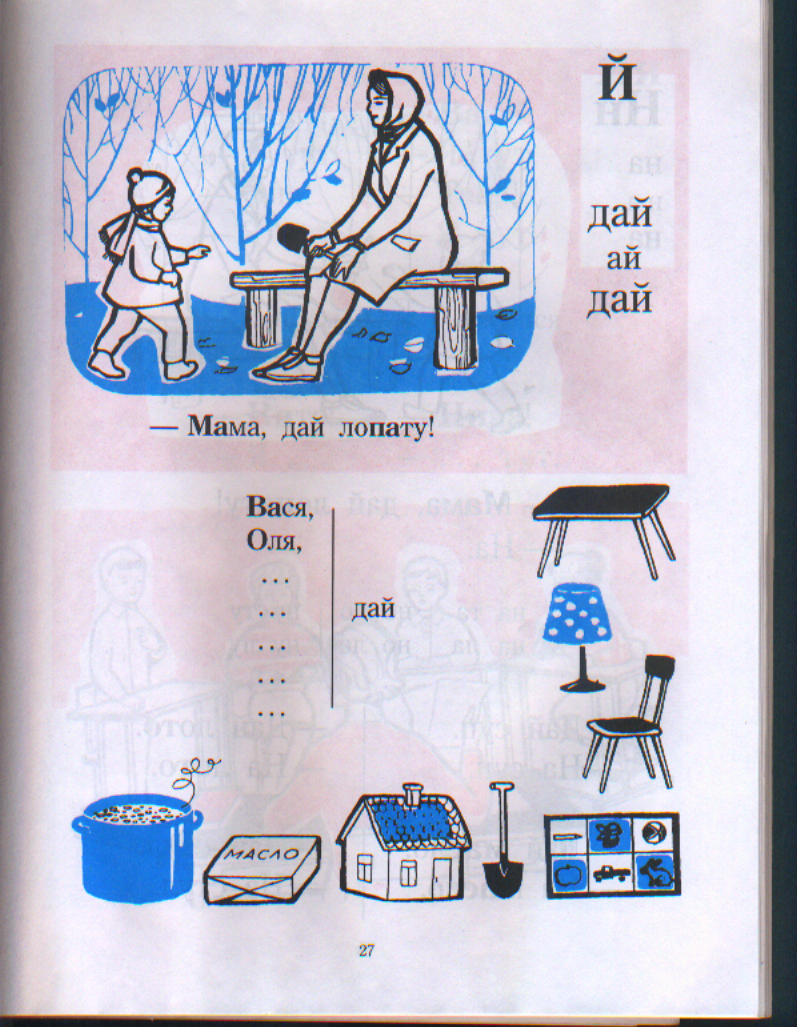 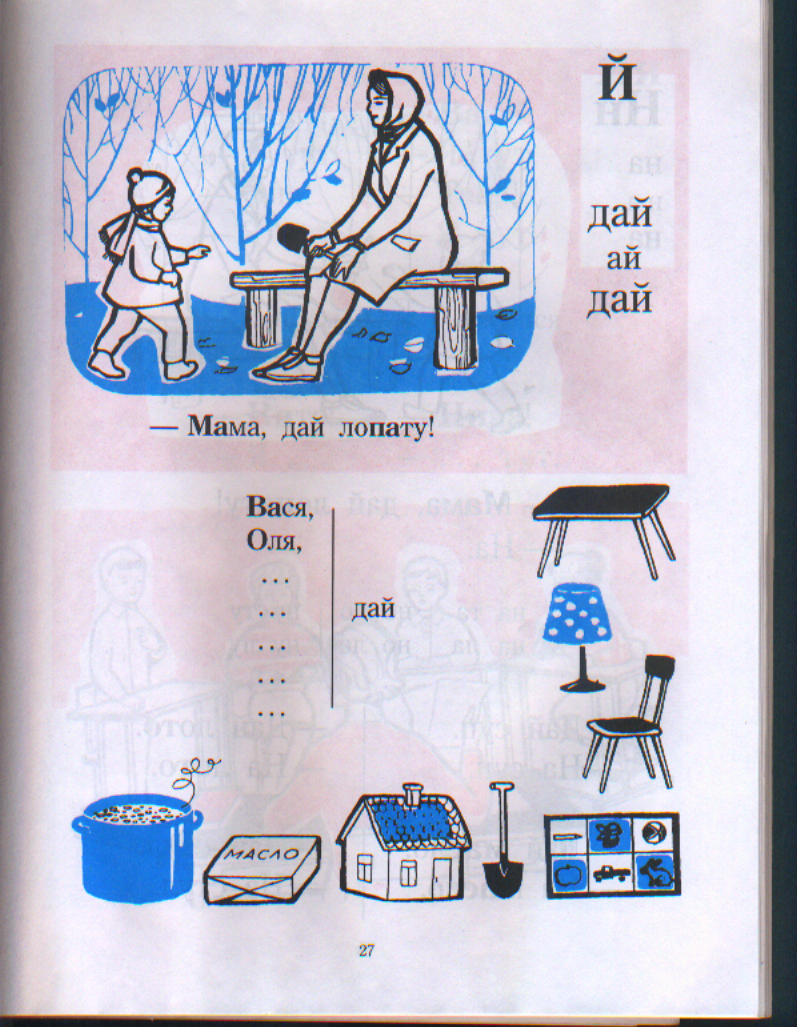 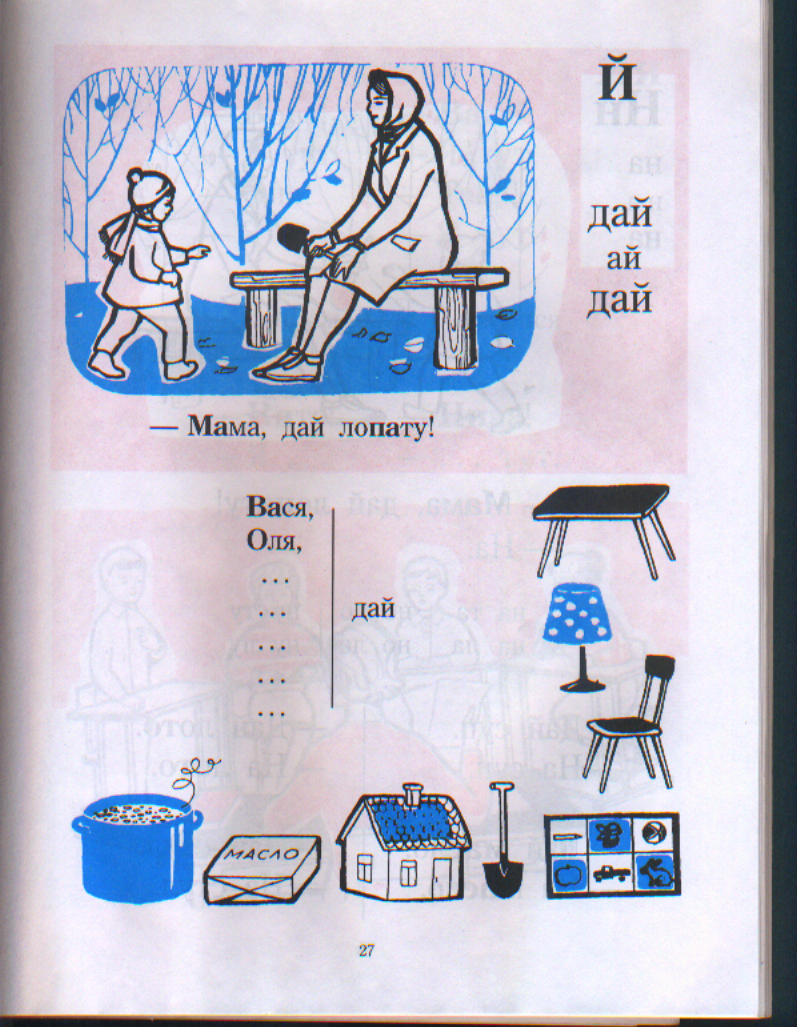 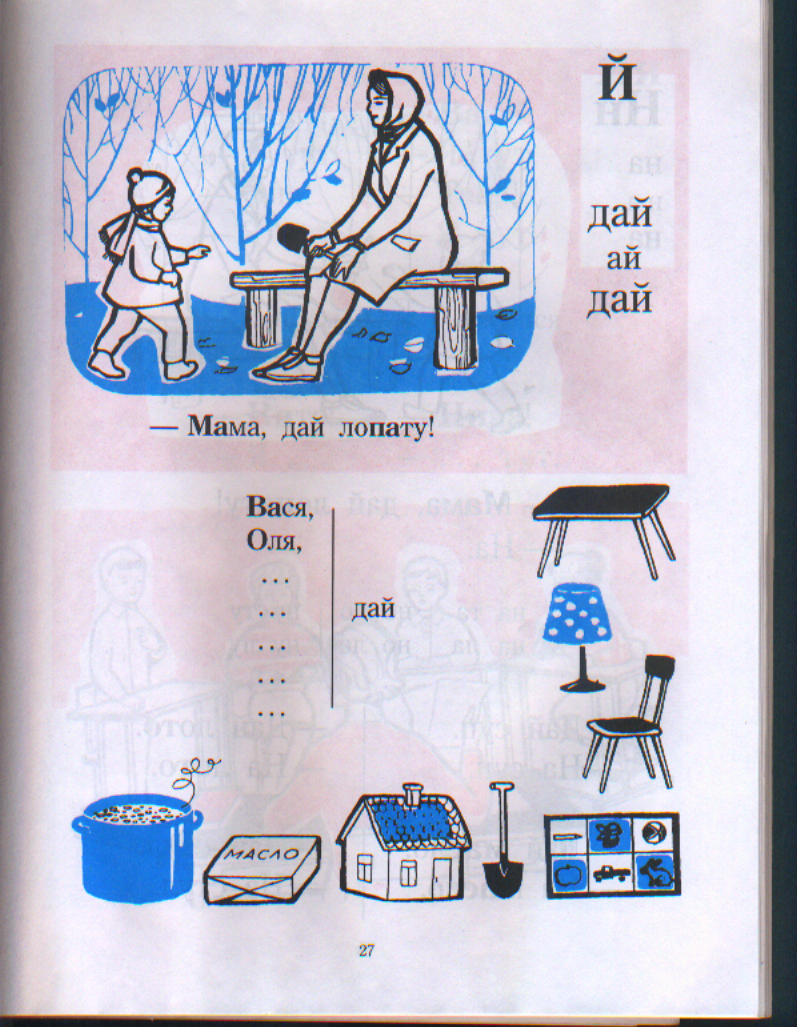 - Вова!
- Вася!
Я
я
- Я тут.
- Я тут.
- Оля!
- Таня!
- Я тут.
- Я тут!
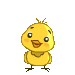 Таня
я
я
Вася
Я
Оля
ня
я
я
ля
ся
я
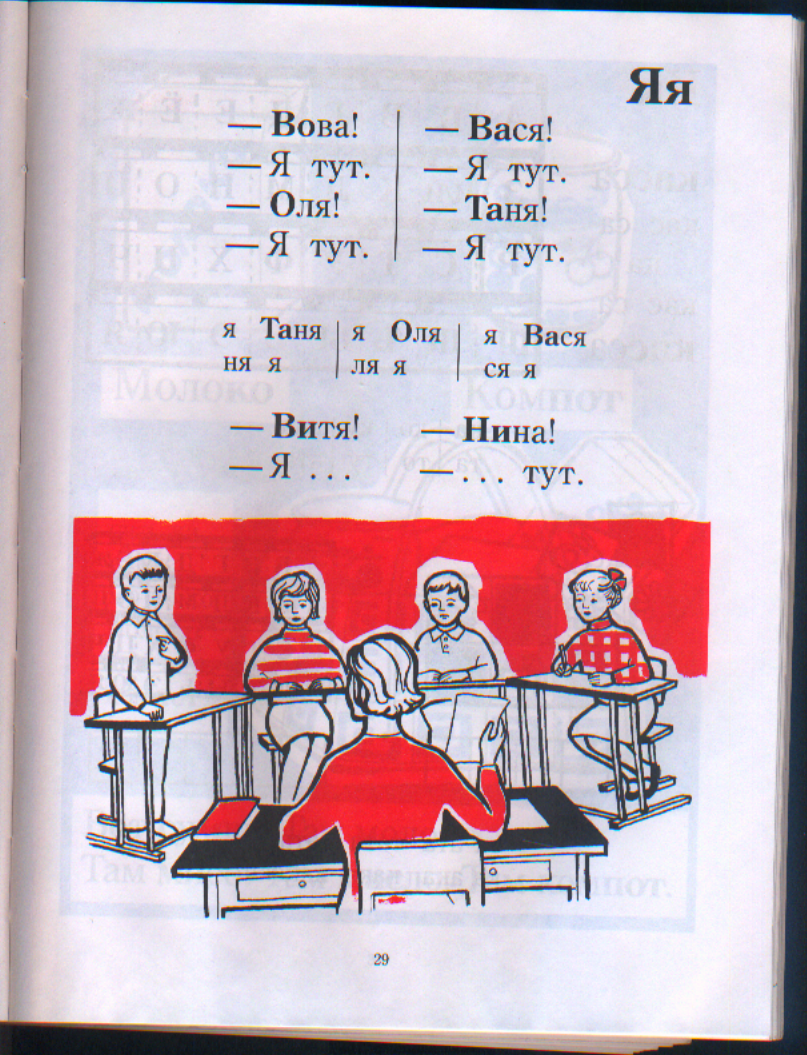 - Витя!
- Нина!
- Я …
- … тут.
касса
К
к
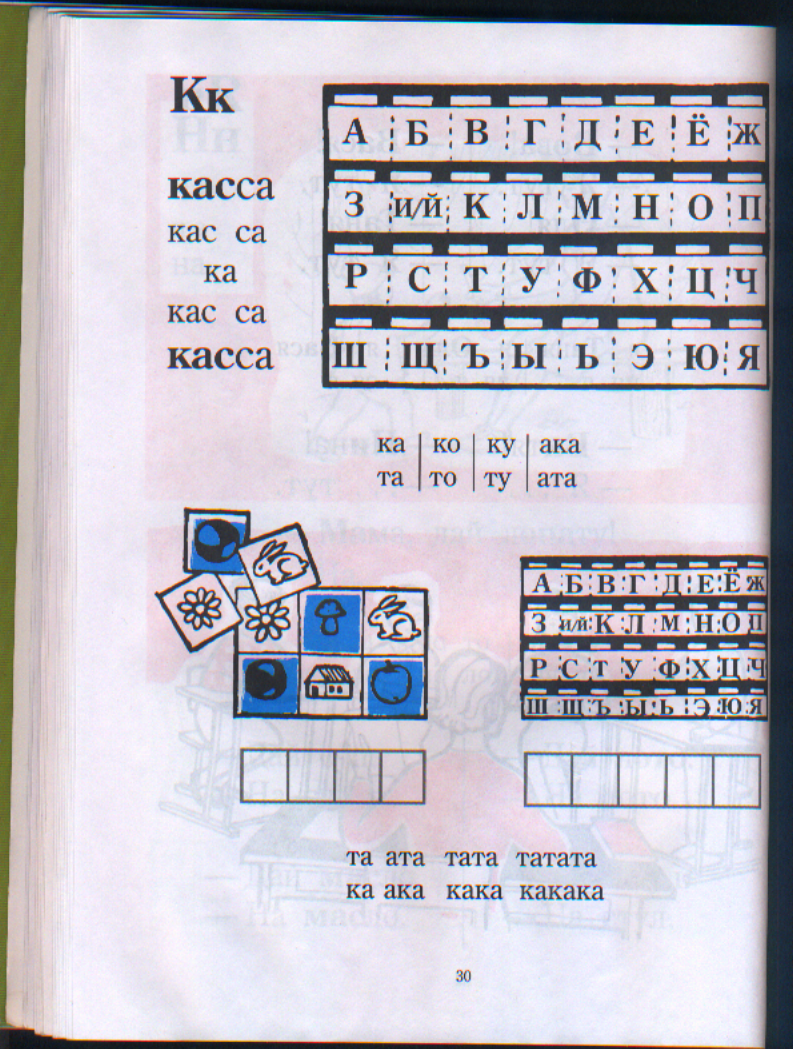 кас
са
ка
кас
са
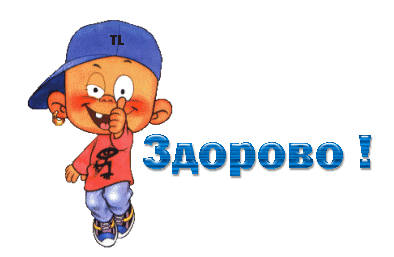 касса
ка
ко
ку
ака
та
то
ту
ата
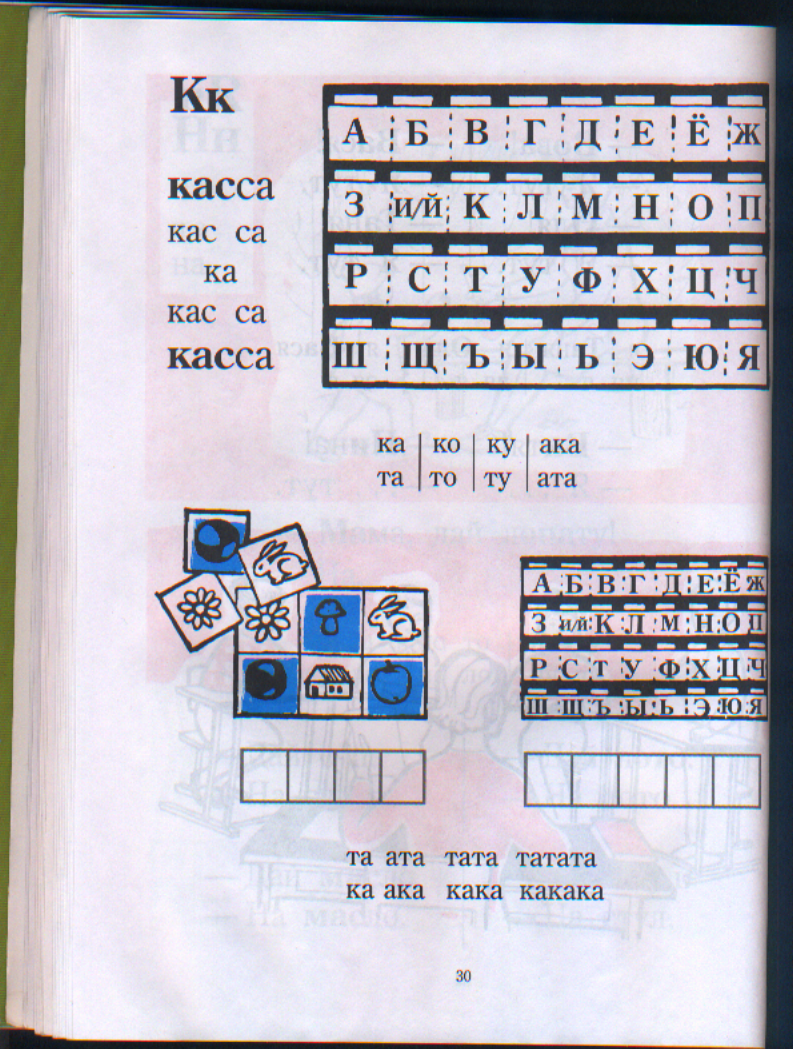 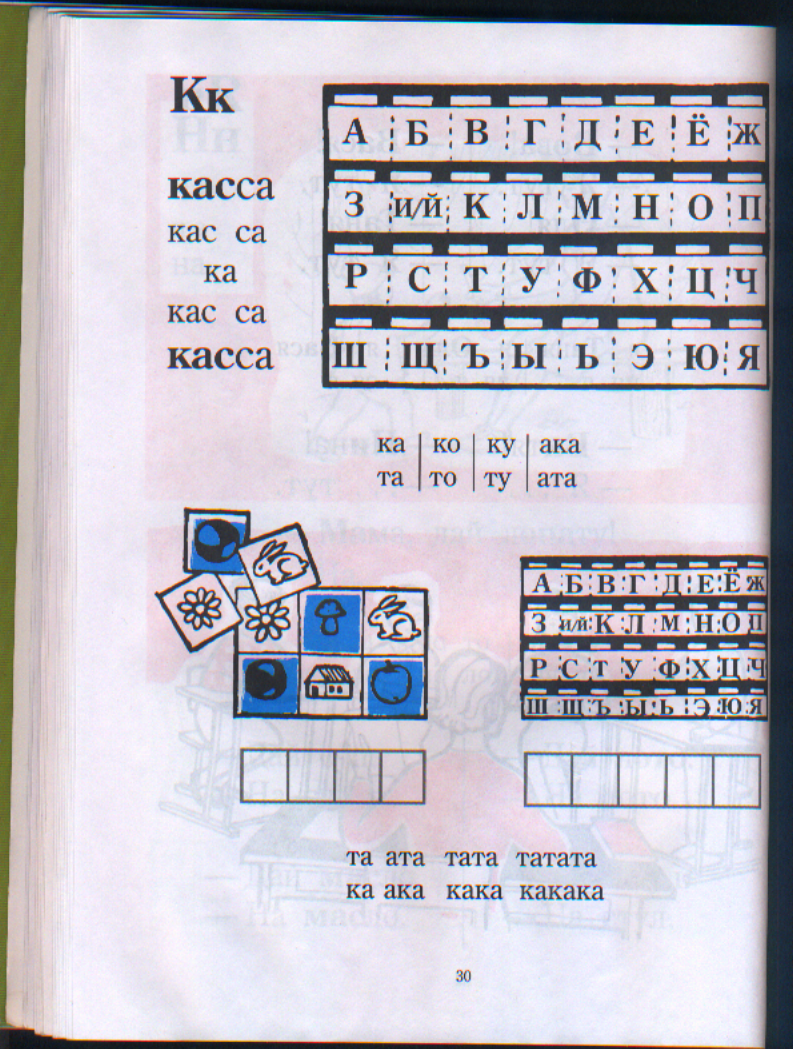 та
ата
тата
татата
ка
ака
кака
какака
л
о
т
о
к
а
с
с
а